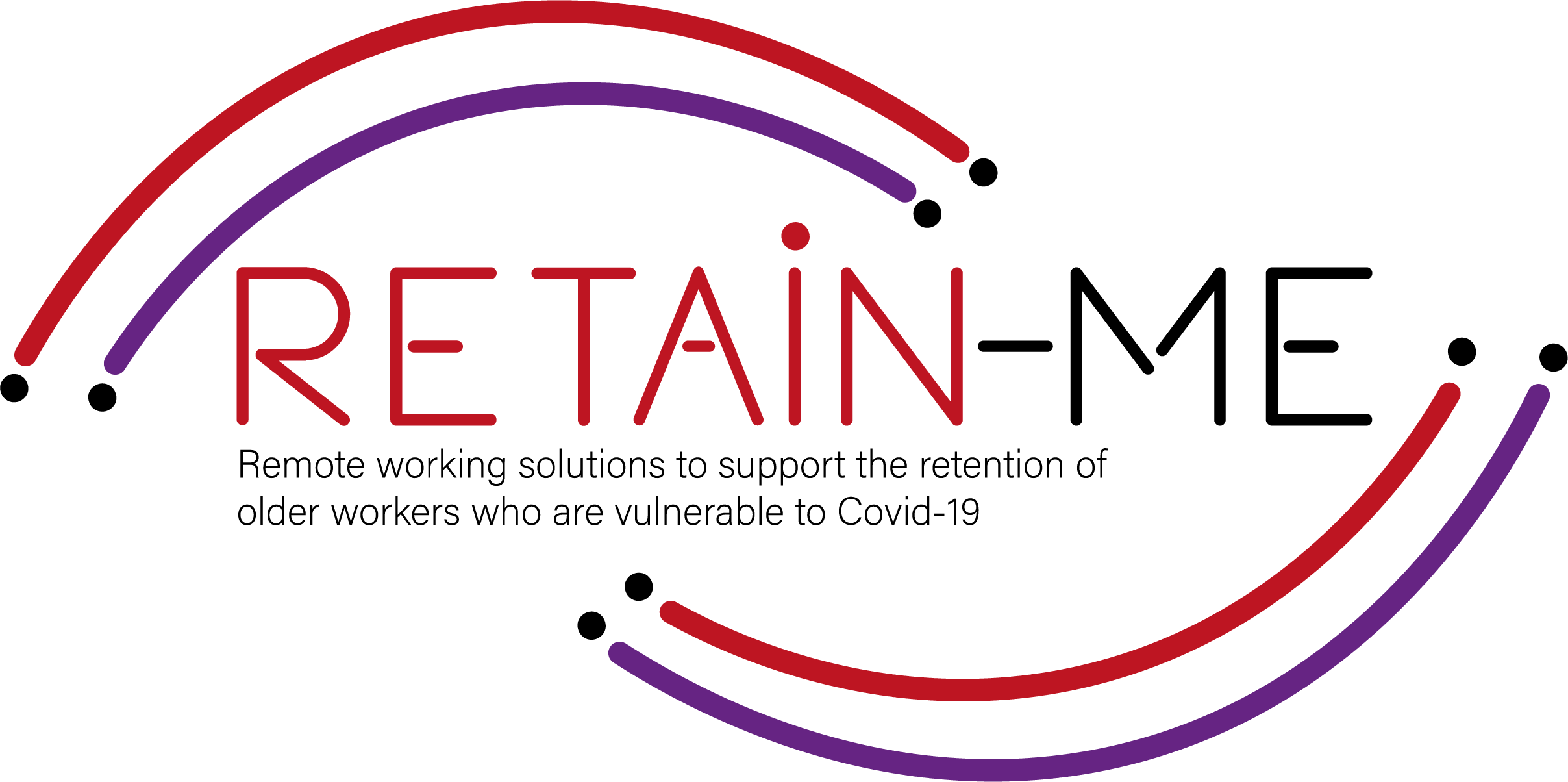 Πρόταση αξίας για τους πόρους ετοιμότητας εξ αποστάσεως εργασίας.B-Creative Association
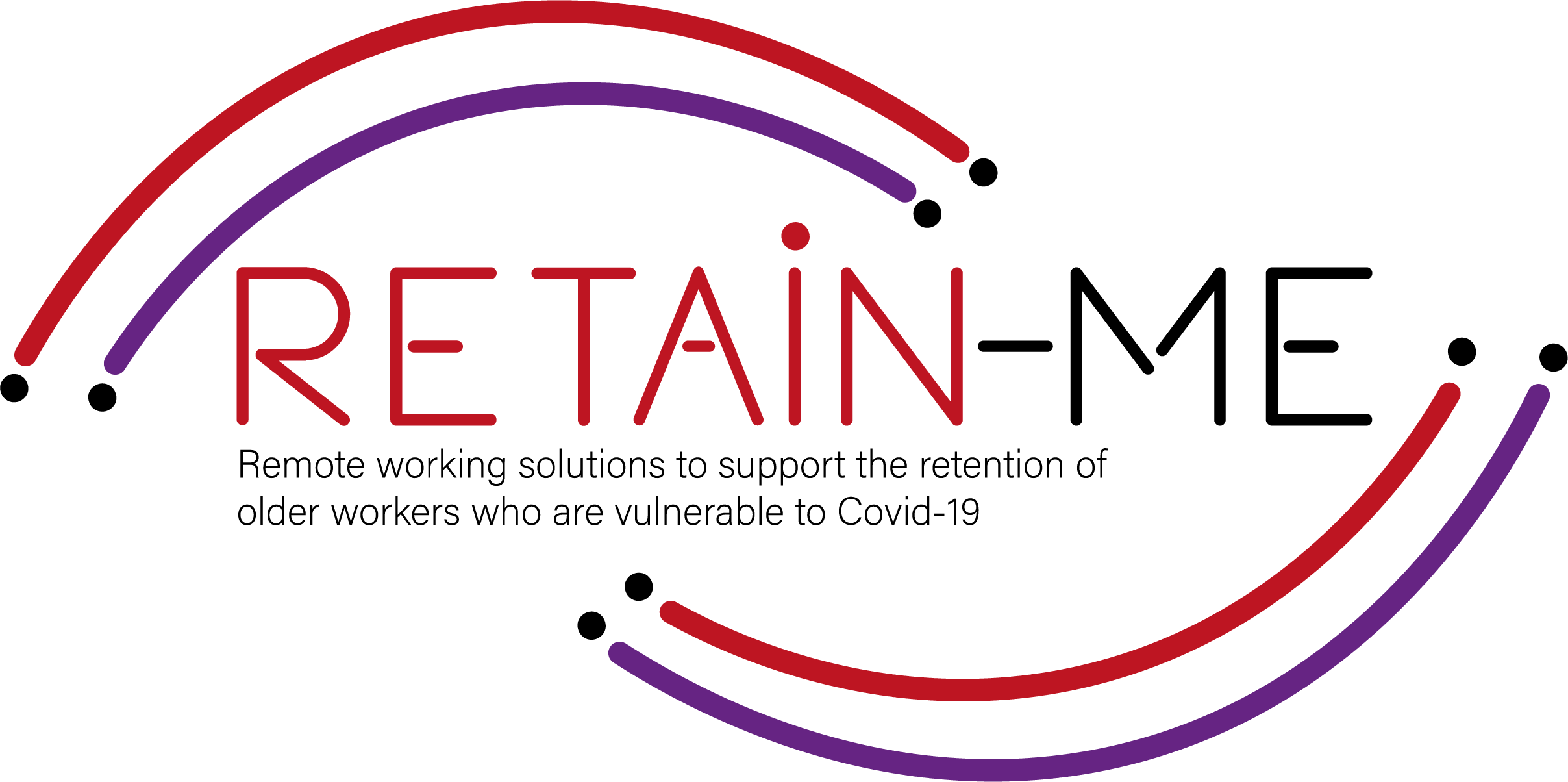 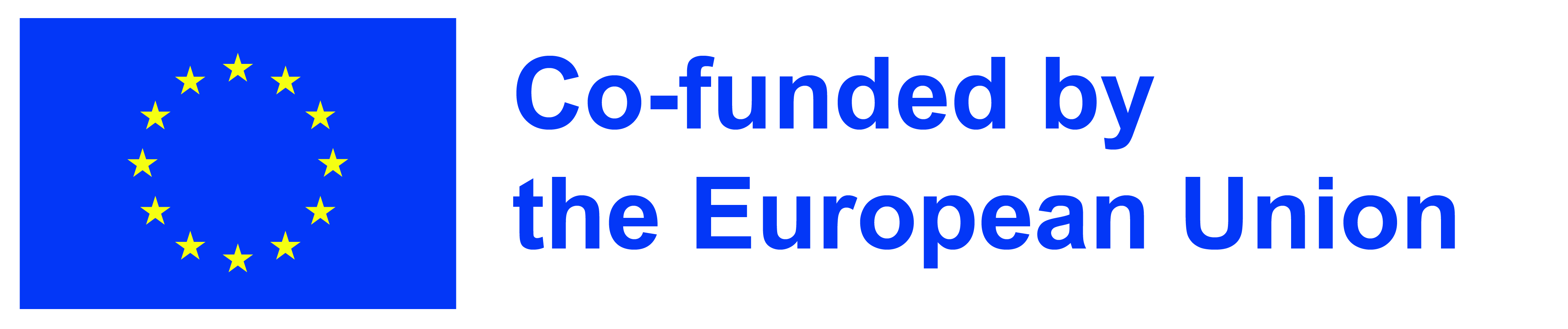 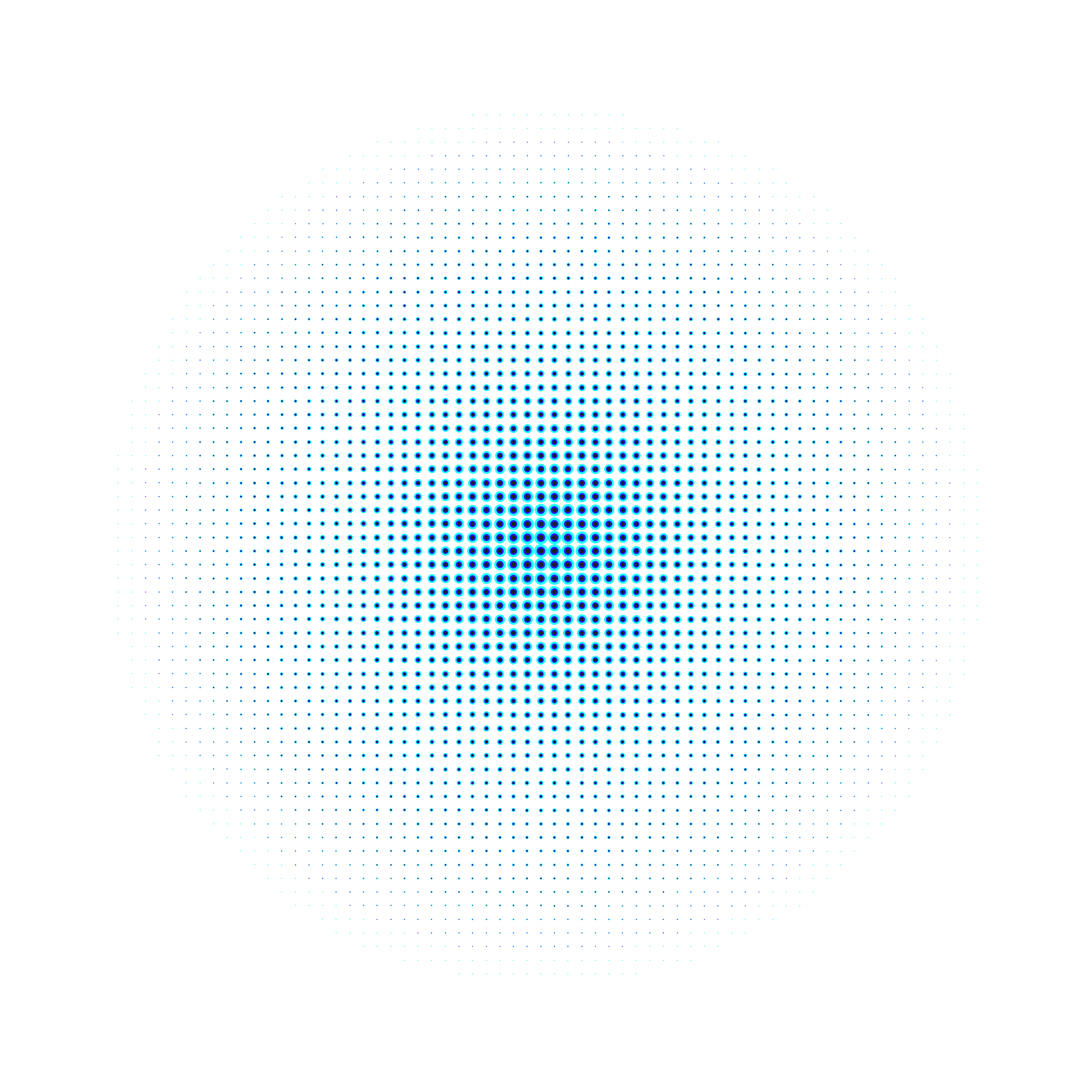 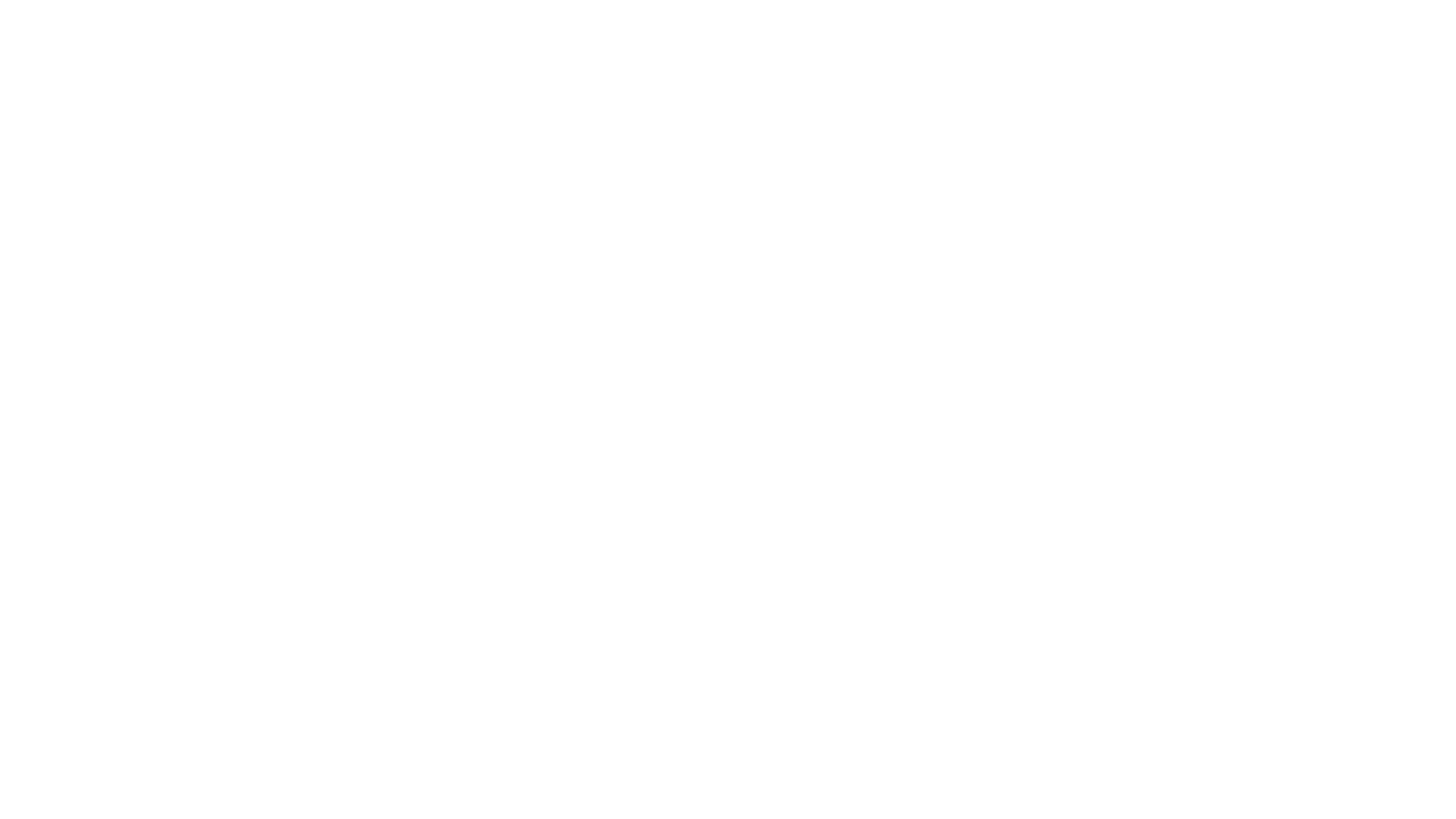 Ετοιμότητα απομακρυσμένης εργασίας - Θέματα
Στο πλαίσιο του έργου RETAIN ME θα αντιμετωπιστούν τα ακόλουθα 6 θέματα ετοιμότητας για εργασία εξ αποστάσεως:

Θέματα ετοιμότητας για εργασία από απόσταση:
Ικανότητα απομακρυσμένης εργασίας σε ομάδα.
Κατανόηση της εικονικής επικοινωνίας.
Ανάπτυξη δεξιοτήτων διαχείρισης χρόνου και οργάνωσης.
4.    Κατανόηση και ανάπτυξη της δημιουργικής επίλυσης προβλημάτων.
5.    Ανάπτυξη δεξιοτήτων κριτικής σκέψης
6.    Βελτίωση της ικανότητας εφαρμογής της πειθαρχίας
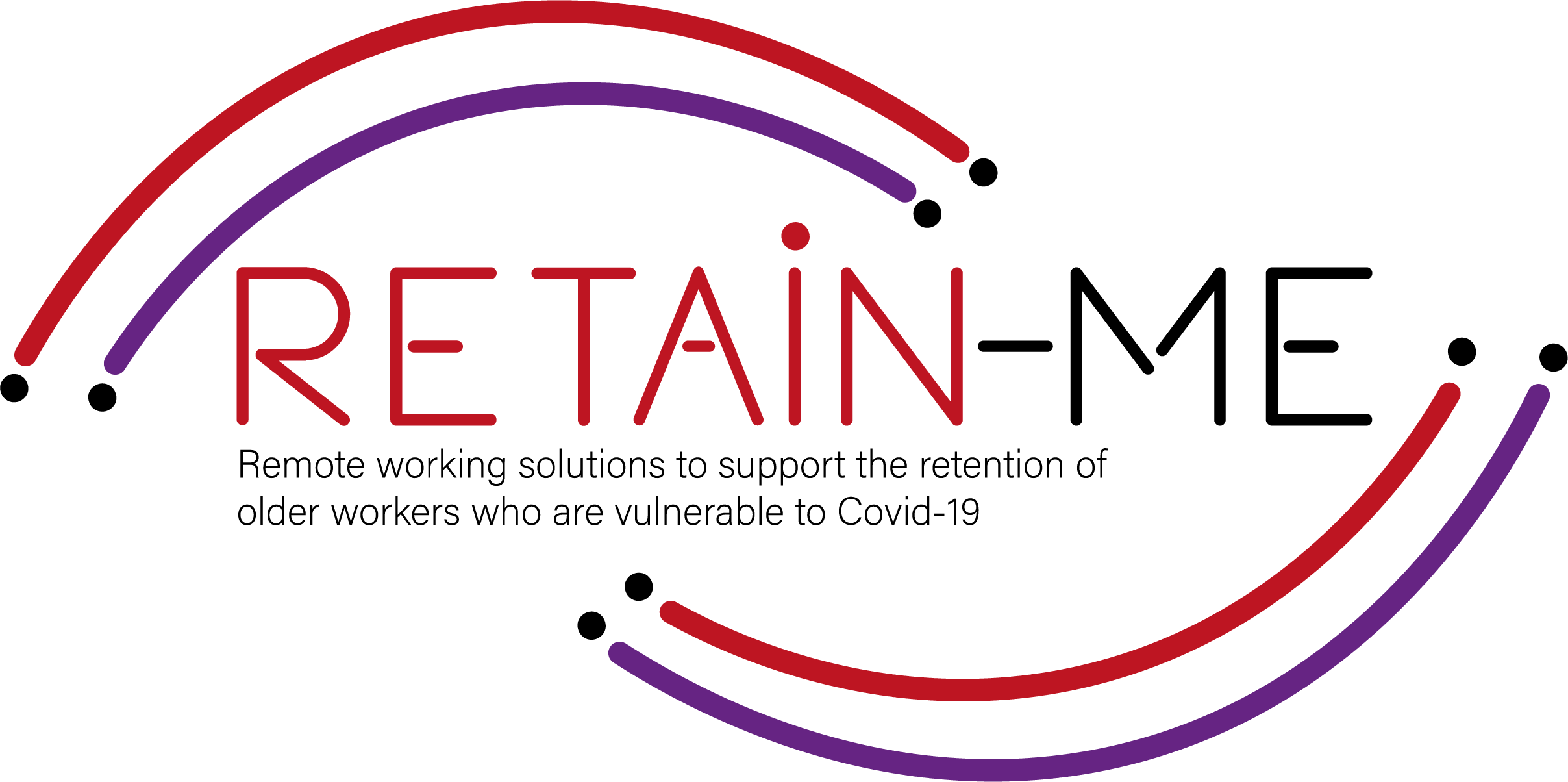 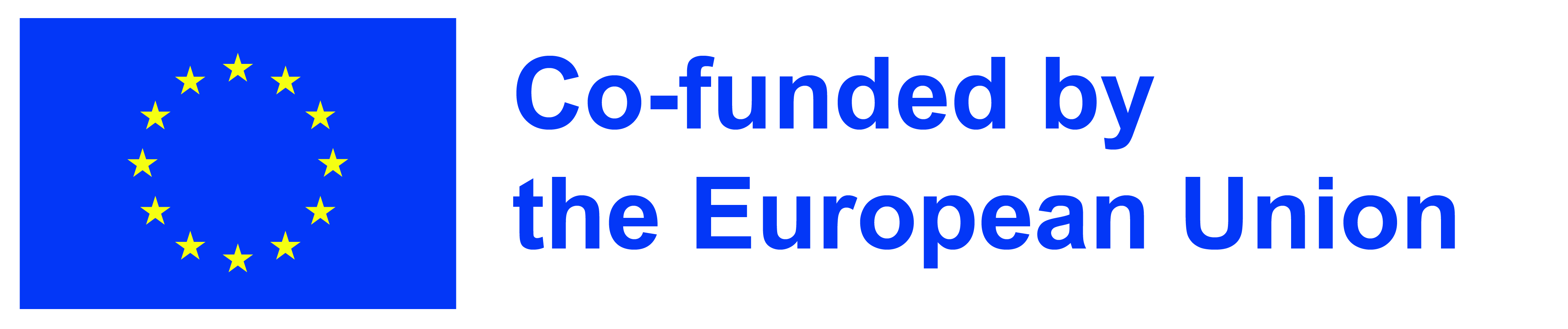 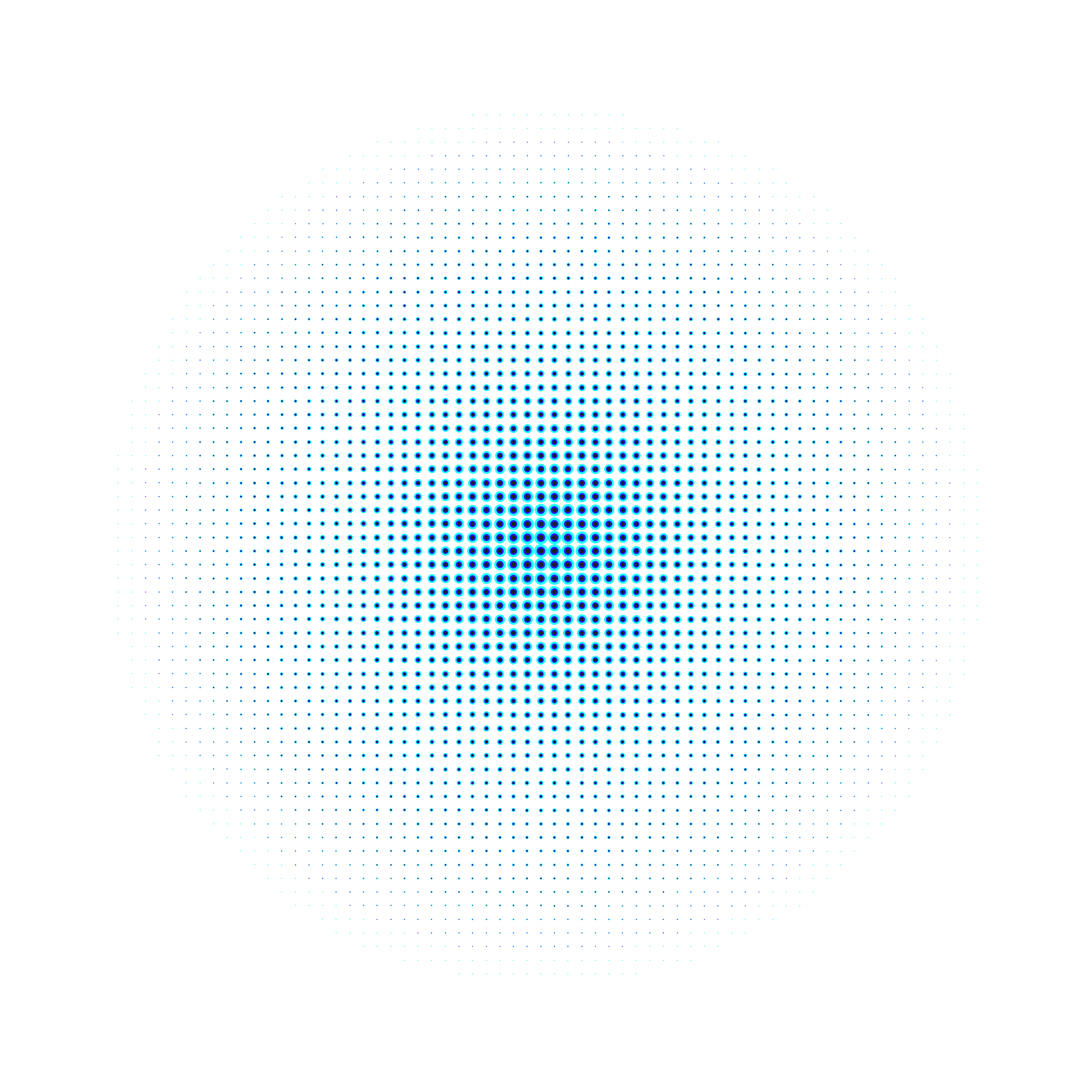 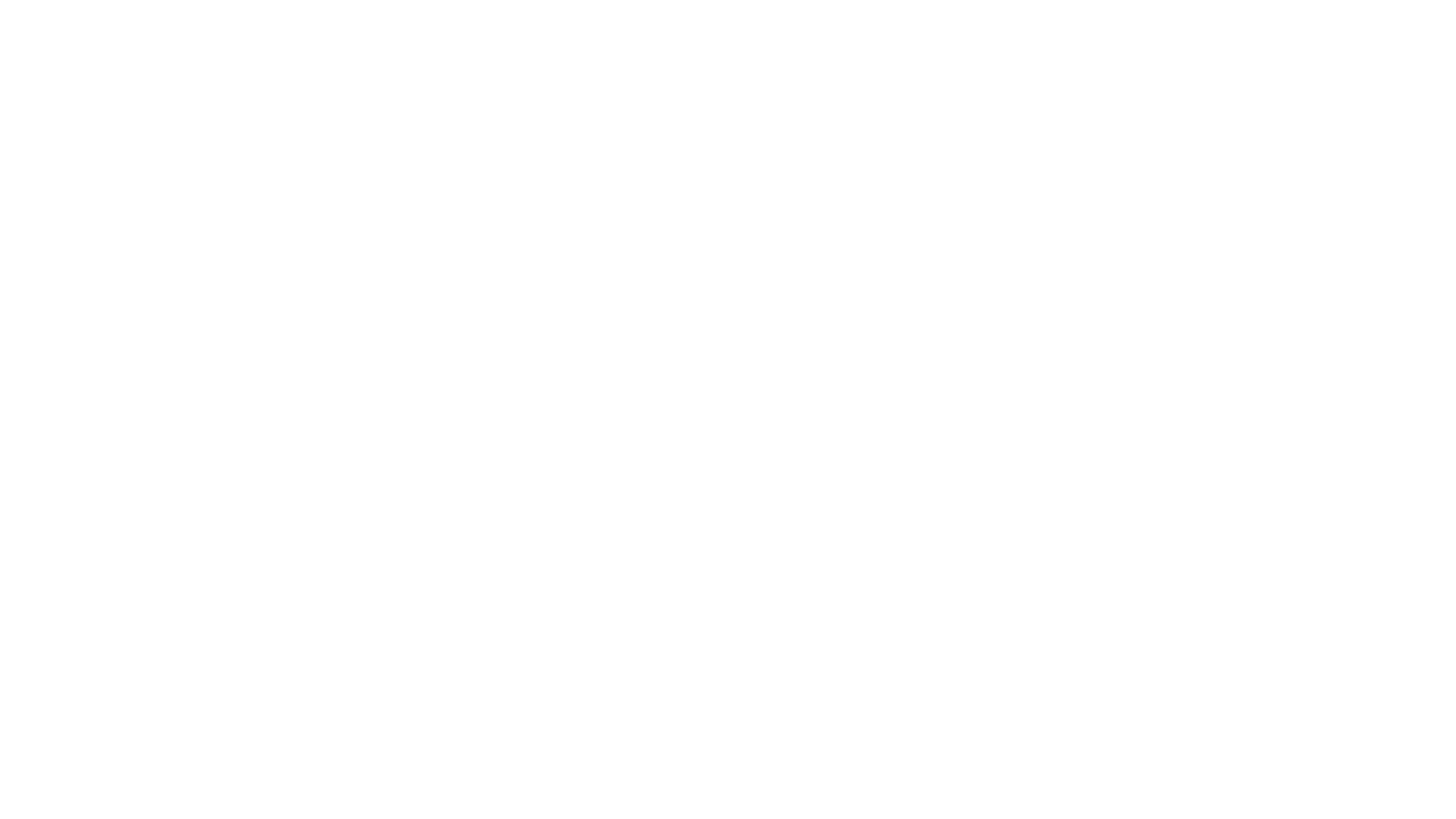 Ετοιμότητα απομακρυσμένης εργασίας - Πρόταση αξίας
Είναι επωφελές για τους τελικούς χρήστες του έργου RETAIN ME, επειδή οι εργαζόμενοι με ετοιμότητα και γνώσεις εξ αποστάσεως εργασίας:
... έχουν μεγαλύτερη επίγνωση των διαφορετικών τρόπων εργασίας εξ αποστάσεως σε μια ομάδα 
... είναι περισσότερο δημιουργική επίλυση προβλημάτων
... να γνωρίζουν πώς να προετοιμάζονται για την εικονική επικοινωνία
... να γνωρίζουν πώς να σκέφτονται κριτικά
... να γνωρίζετε τις πλέον απαιτούμενες δεξιότητες και γνώσεις για τη διαχείριση του χρόνου
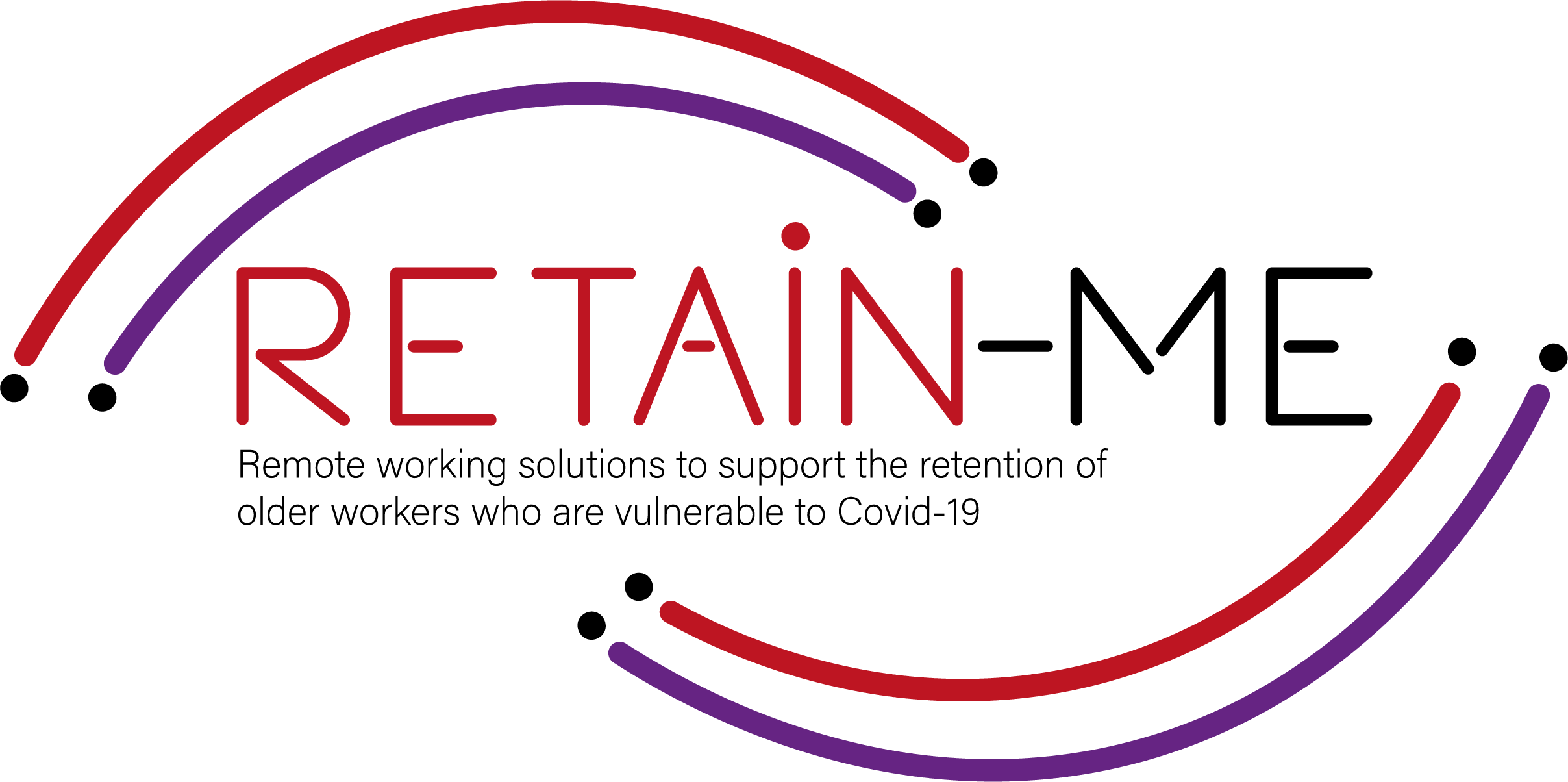 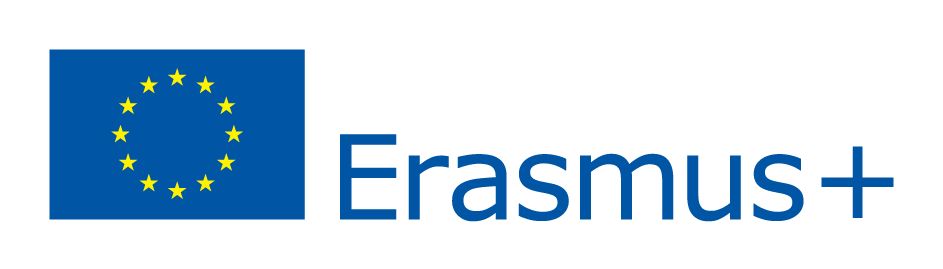 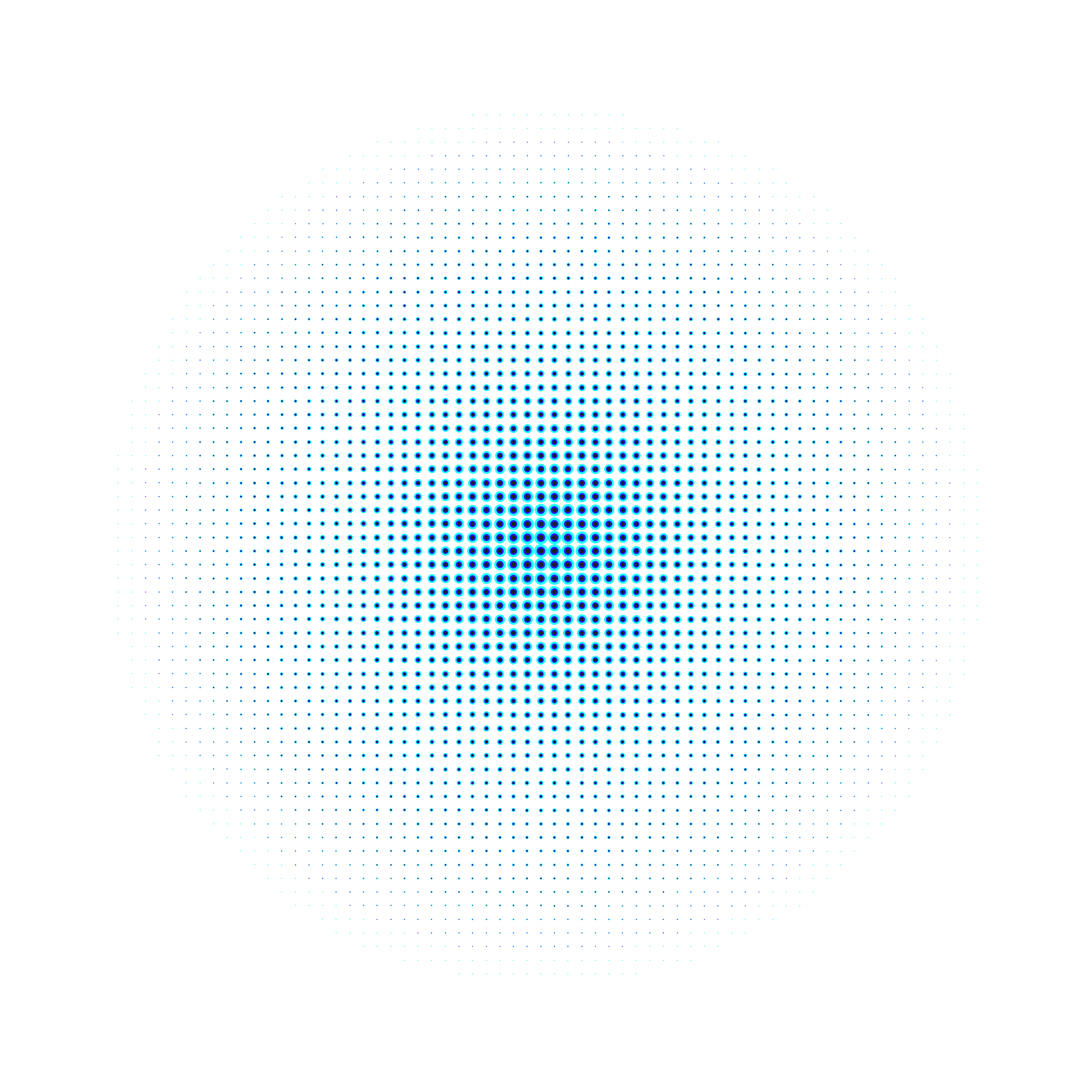 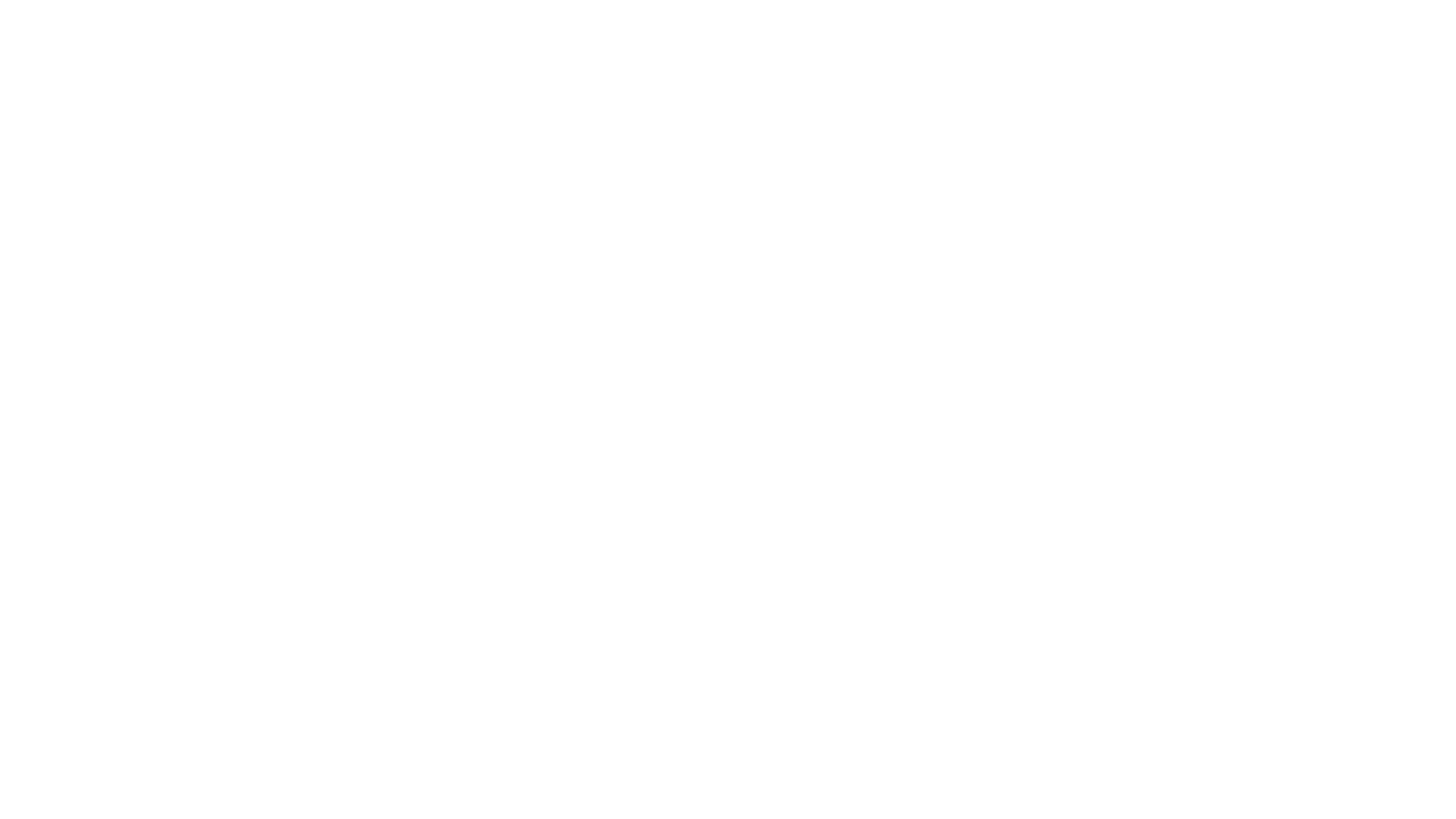 Ετοιμότητα απομακρυσμένης εργασίας - Βασικοί μαθησιακοί στόχοι
Οι βασικοί μαθησιακοί στόχοι για το κεφάλαιο "Ετοιμότητα για εργασία εξ αποστάσεως" είναι οι εξής:
Οι συμμετέχοντες γνωρίζουν πώς να εργάζονται εξ αποστάσεως σε μια ομάδα 
Οι συμμετέχοντες κατανοούν την εικονική επικοινωνία
Οι συμμετέχοντες κατανοούν την κριτική σκέψη 
Οι συμμετέχοντες γνωρίζουν πώς να οργανώνουν και να διαχειρίζονται καλύτερα το χρόνο τους
Οι συμμετέχοντες γνωρίζουν πώς να χρησιμοποιούν τη δημιουργική επίλυση προβλημάτων
Οι συμμετέχοντες γνωρίζουν πώς να εφαρμόζουν την πειθαρχία
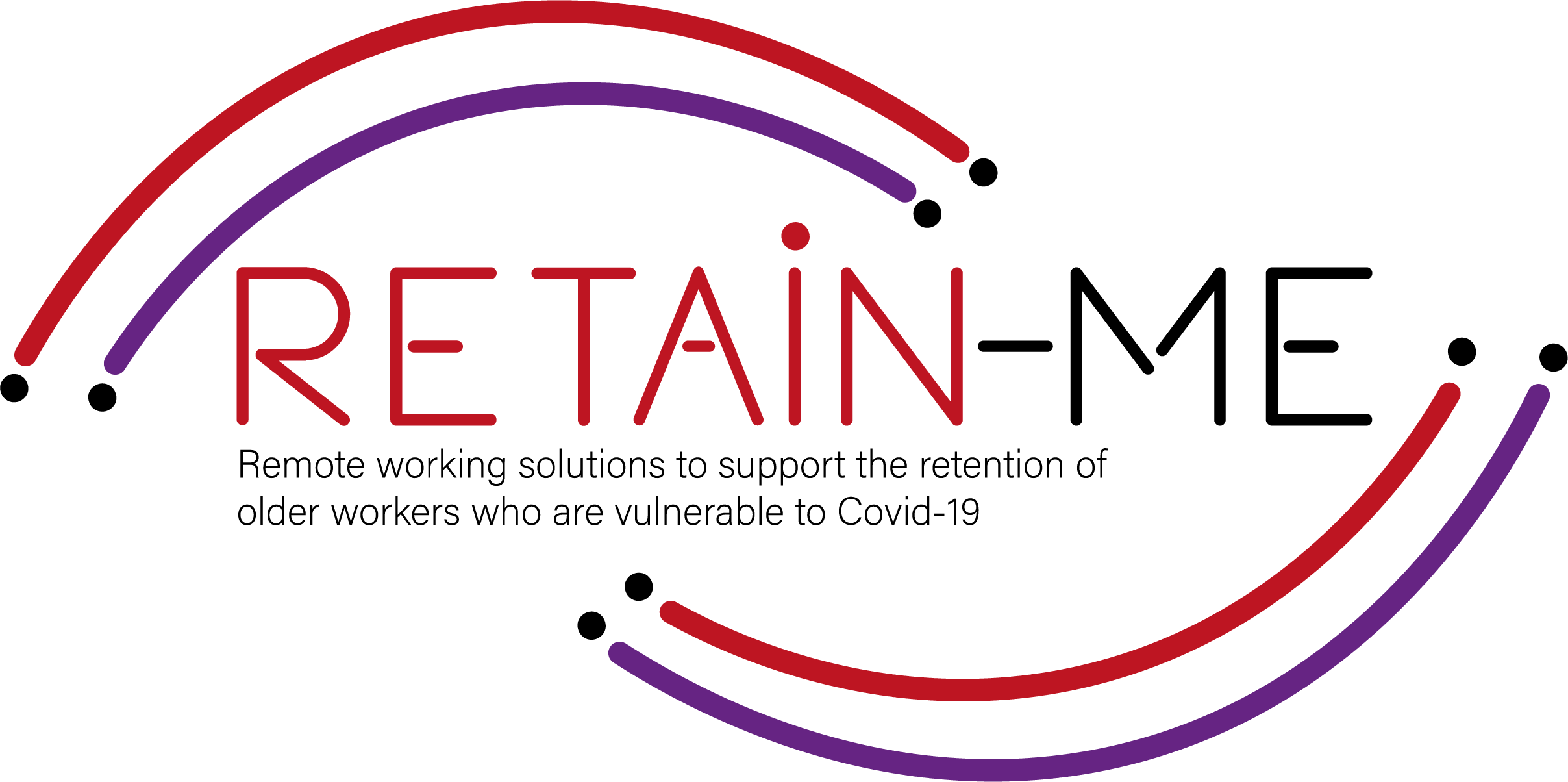 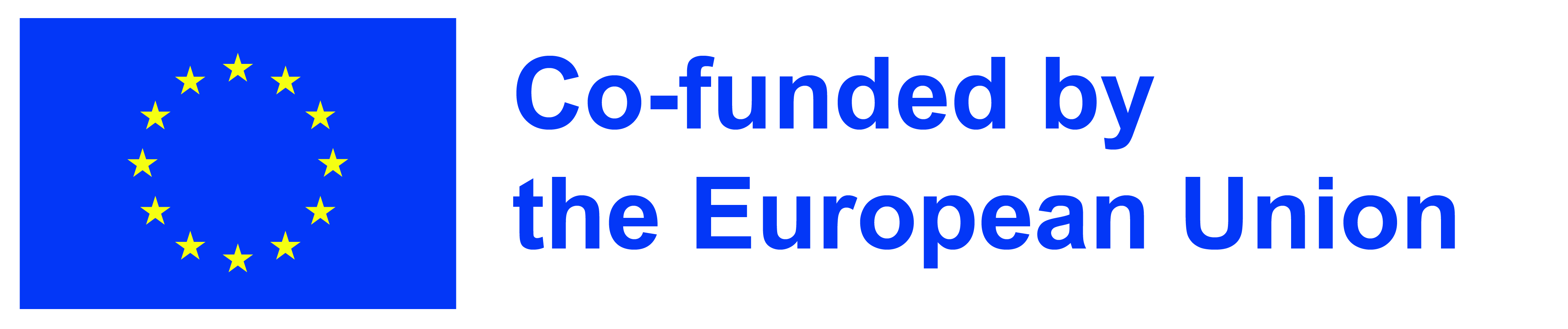 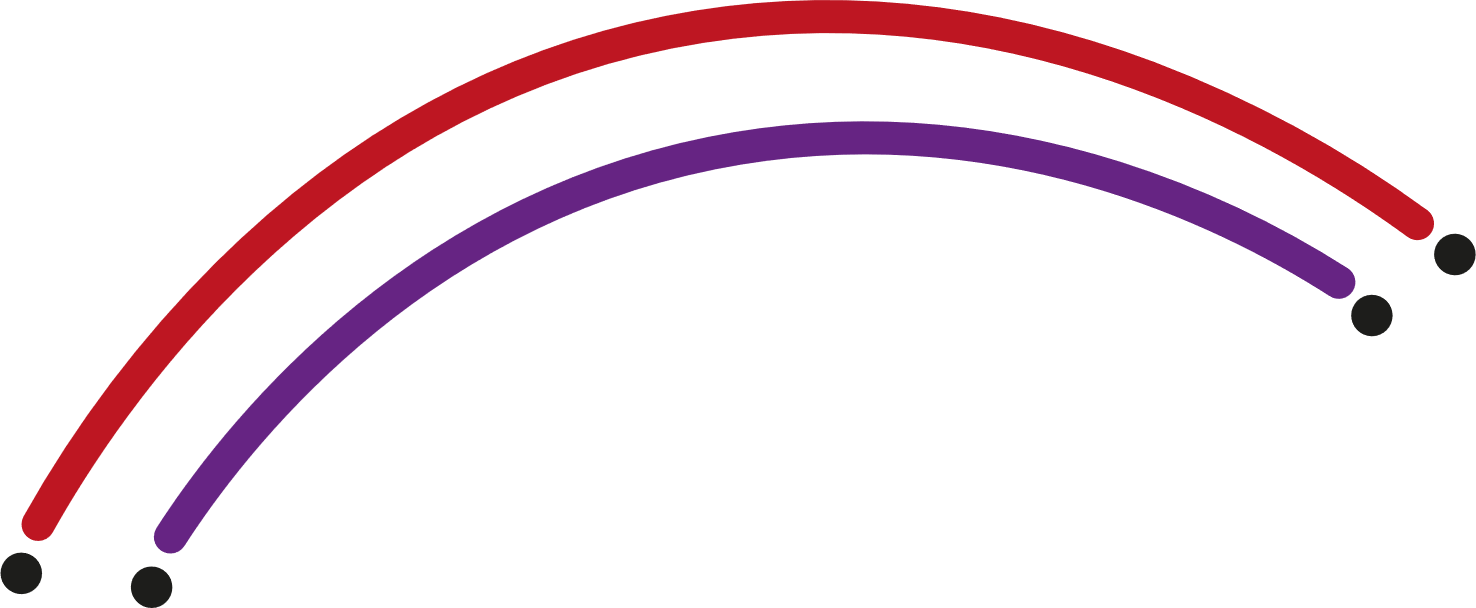 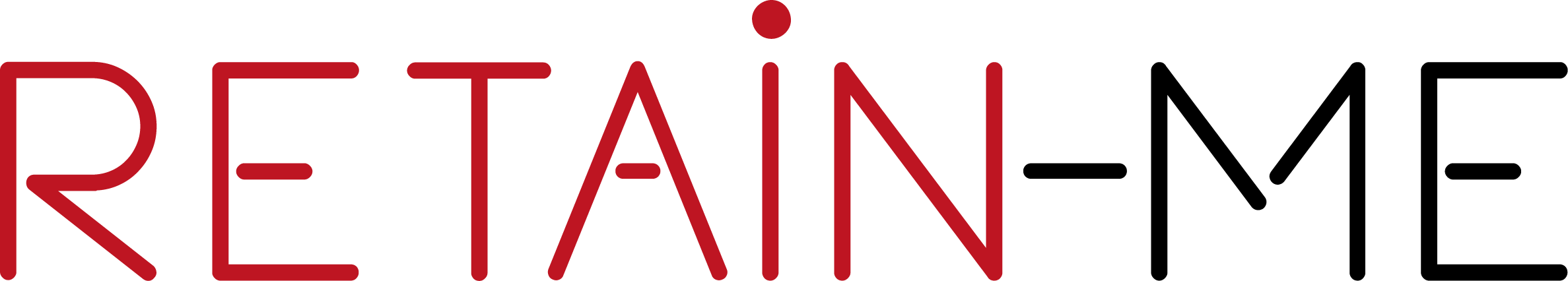 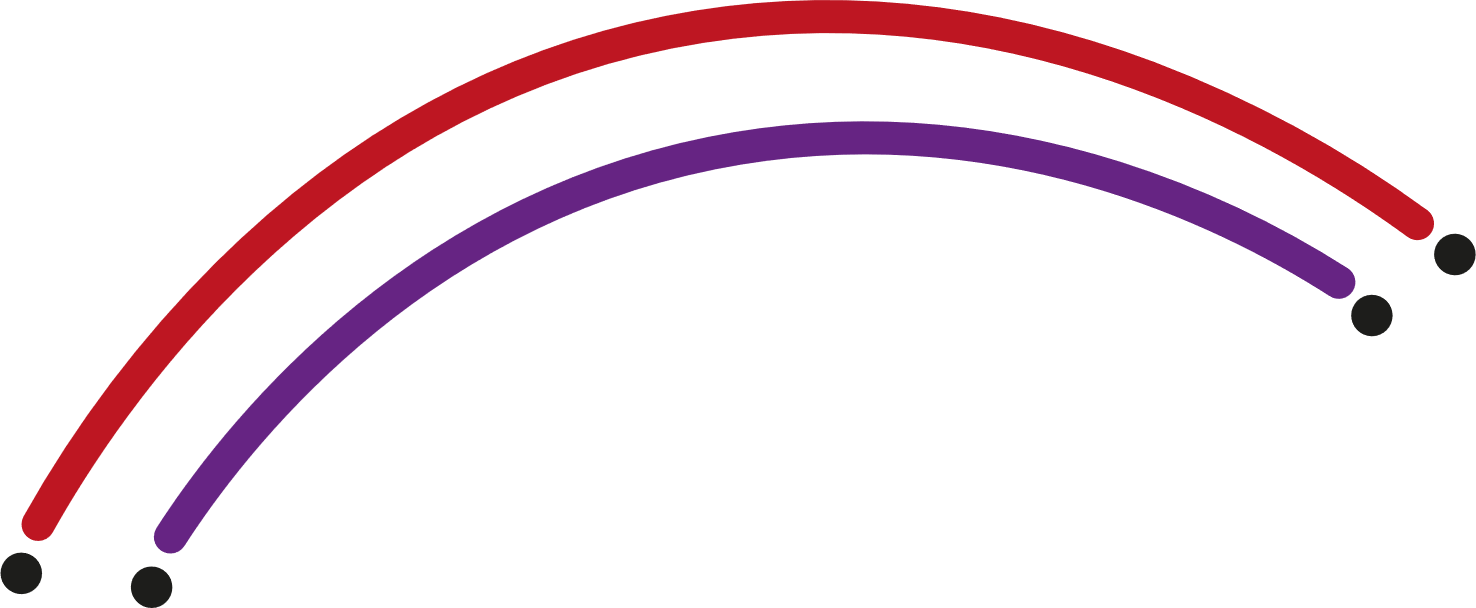 ΕΙΣΑΓΩΓΗ
Βελτίωση της ικανότητας εφαρμογής της πειθαρχίας
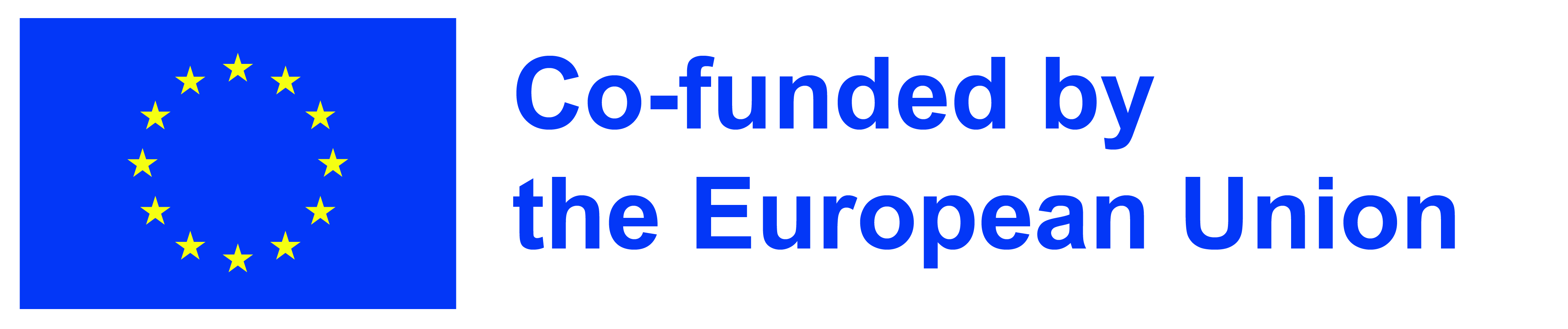 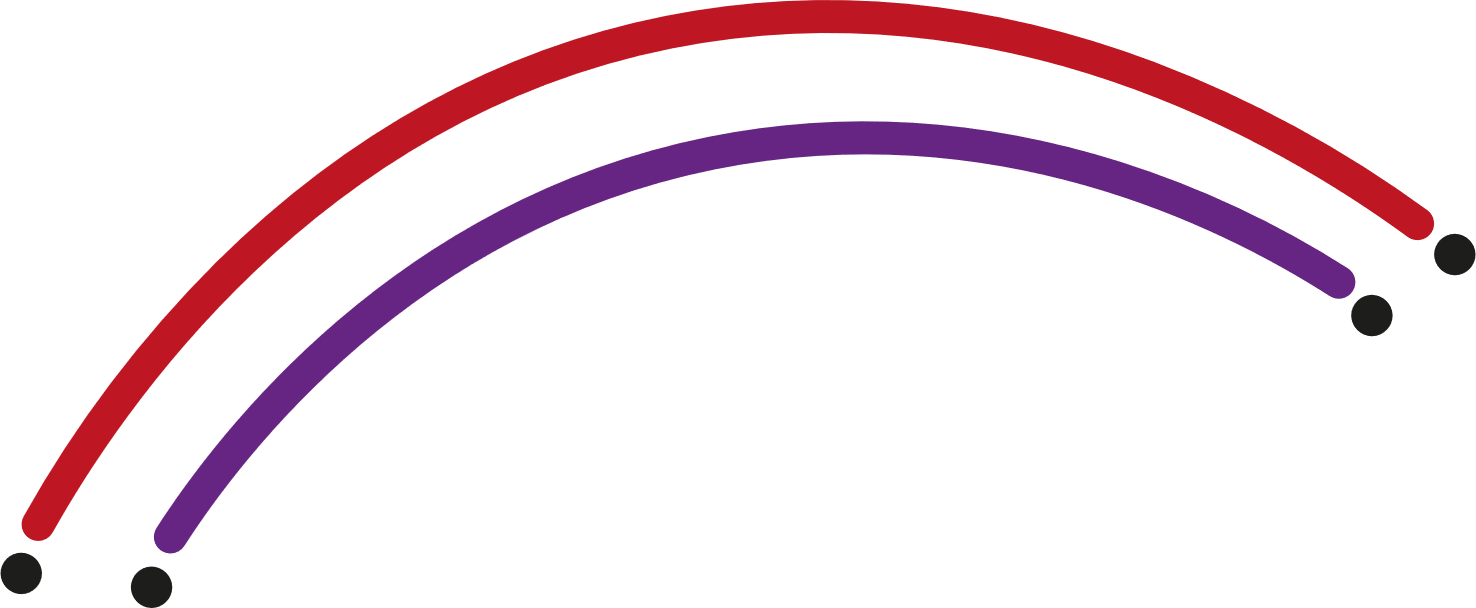 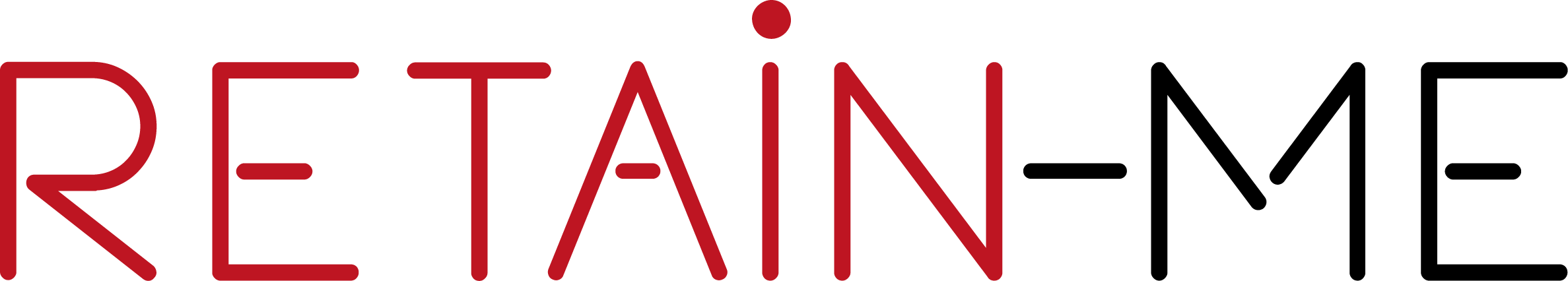 Τι είναι η αυτοπειθαρχία;

Ένας ορισμός είναι: "Η ικανότητα να κάνεις αυτό που πρέπει να κάνεις, όταν πρέπει να το κάνεις, είτε έχεις όρεξη είτε όχι".

Η αυτοπειθαρχία έχει να κάνει, μεταξύ άλλων, ακριβώς με την ικανότητα να αναβάλεις ή να παραιτηθείς από μια άμεση ανταμοιβή. Αφού κάνετε τη σκληρή και απαραίτητη δουλειά, θα δρέψετε μεγαλύτερους και καλύτερους καρπούς. Πιθανόν επίσης να σέβεστε περισσότερο τον εαυτό σας, να αυξάνεται η αυτοεκτίμησή σας, να αισθάνεστε περήφανοι. Έρευνες και μελέτες έχουν δείξει ότι όσοι έχουν την πειθαρχία να αναβάλλουν ή να παραιτούνται από μια άμεση ανταμοιβή, προκειμένου αντ' αυτού να πάρουν κάτι καλύτερο αργότερα, είναι συνήθως οι πιο επιτυχημένοι.
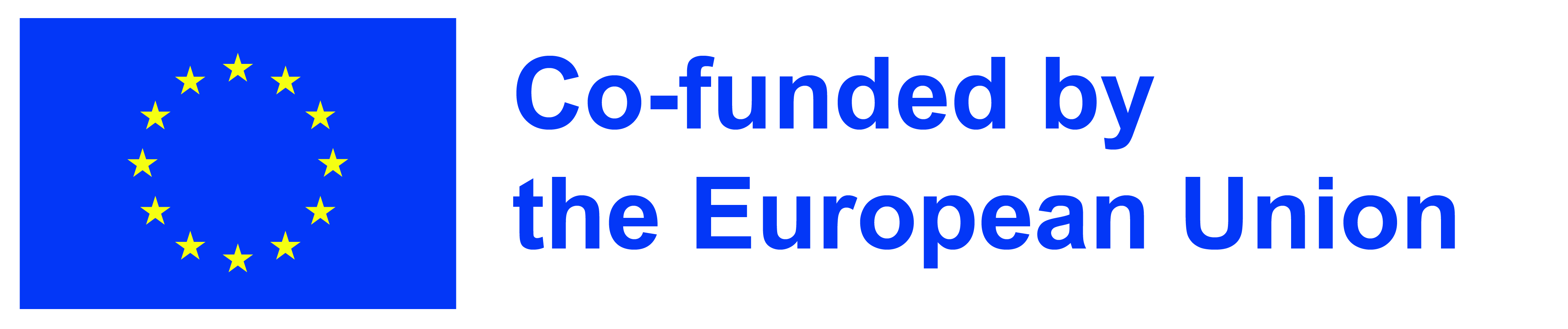 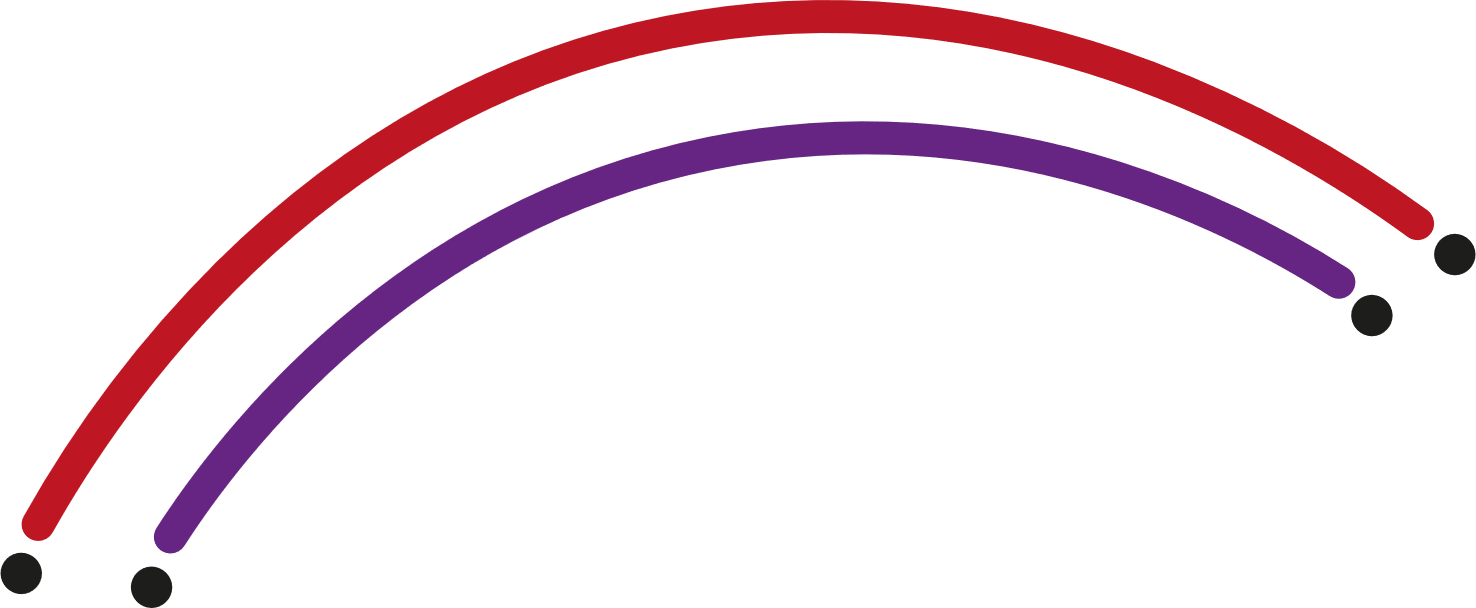 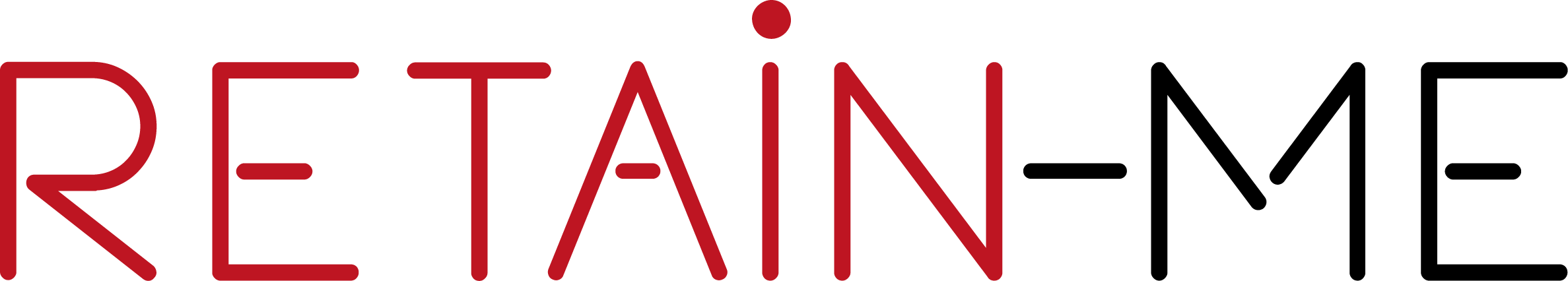 Η αυτοπειθαρχία είναι κάτι που μπορείτε να μάθετε - δεν είναι έμφυτη.

Γι' αυτό μπορείτε να γελάσετε την επόμενη φορά που κάποιος θα πει ότι είναι αυτοπειθαρχημένος/η. Το γεγονός είναι ότι κανείς δεν μπορεί να είναι αυτοπειθαρχημένος. Μπορεί κανείς να χρησιμοποιήσει την αυτοπειθαρχία, αλλά δεν μπορεί να είναι αυτοπειθαρχημένος σαν να ήταν μια έμφυτη ιδιότητα. Ακόμα και εκείνοι που φαίνεται να είναι καλοί στην αυτοπειθαρχία έχουν επίσης προβλήματα με αυτό το μικρό άτομο μέσα τους που αναλαμβάνει μερικές φορές την εξουσία. Ο λόγος γι' αυτό είναι ότι, ανεξάρτητα από το πόσο καλός είσαι στην αυτοπειθαρχία, υπάρχει πάντα περιθώριο βελτίωσης. Η αυτοπειθαρχία είναι λοιπόν κάτι που μπορείτε να μάθετε και να εξασκείστε καθημερινά.
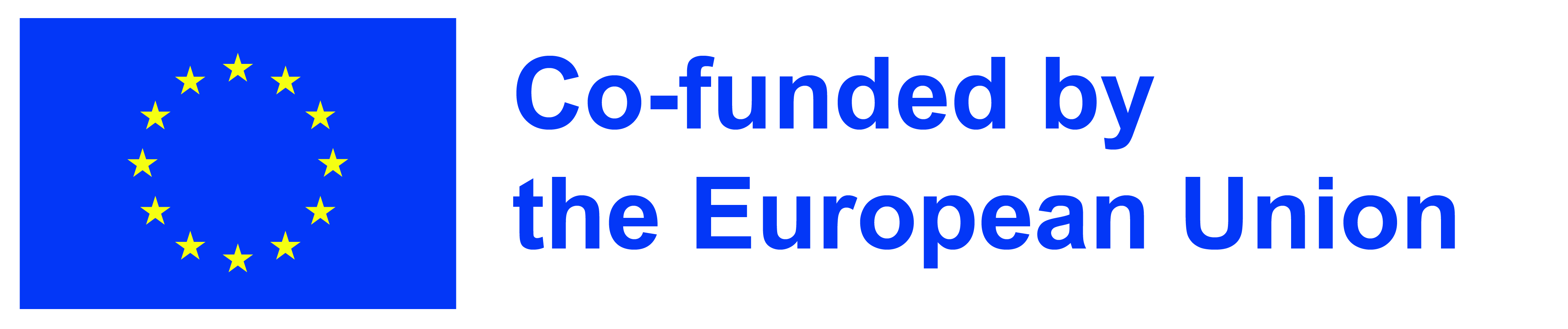 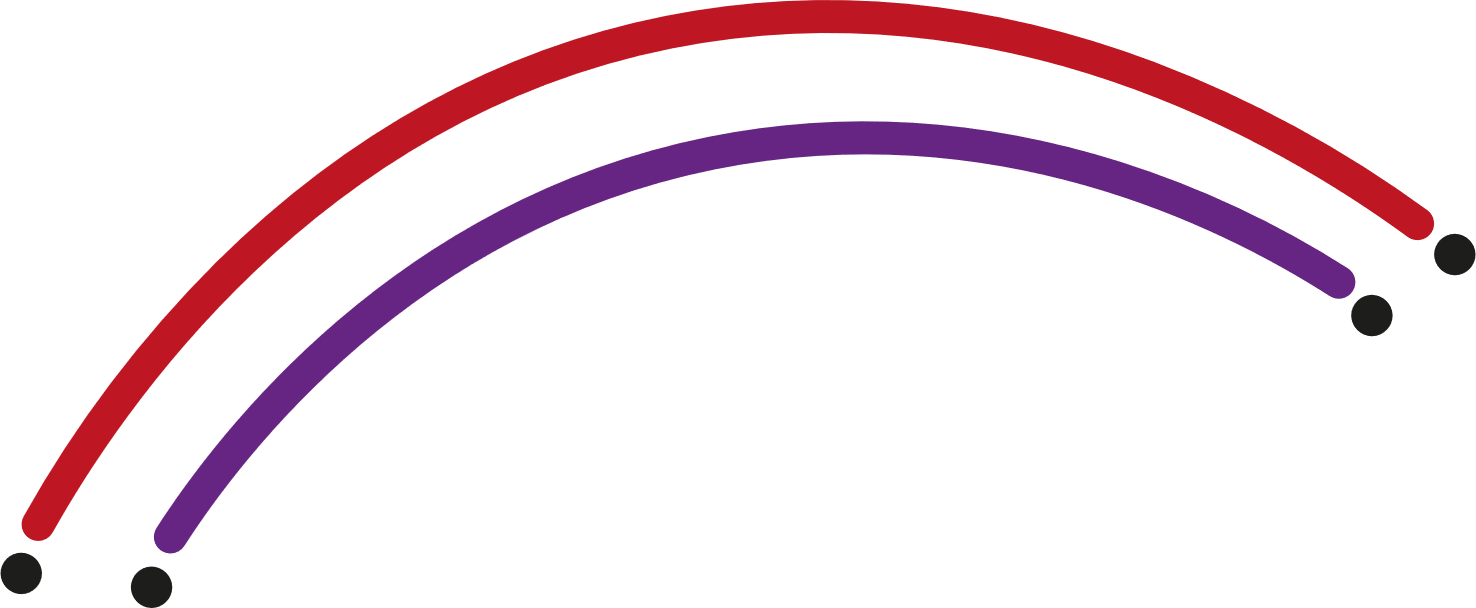 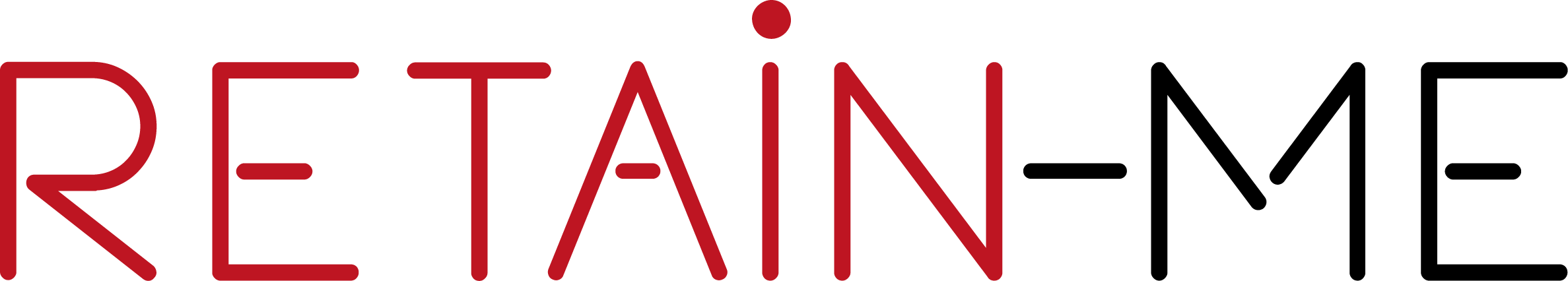 Αυτοπειθαρχία 

Ως απομακρυσμένος εργαζόμενος, πρέπει να καταβάλλετε μεγαλύτερη προσπάθεια για να παραμείνετε συγκεντρωμένοι. Από τις συχνές διακοπές από την οικογένεια και τους φίλους, τους θορυβώδεις γείτονες μέχρι την έντονη επιθυμία να ξαναπέσετε στο κρεβάτι, υπάρχουν μυριάδες περισπασμοί γύρω σας και μπορεί να είναι δύσκολο να διατηρήσετε το επίπεδο παραγωγικότητας που επιδεικνύετε στο περιβάλλον του γραφείου 9-5.
Γι' αυτό είναι σημαντικό να μάθετε πώς να πειθαρχείτε όταν εργάζεστε από το σπίτι.

Η αυτοπειθαρχία μας ενθαρρύνει να κάνουμε τις δραστηριότητες που πρέπει να κάνουμε, ακόμη και όταν δεν έχουμε όρεξη να τις κάνουμε. Με αυτόν τον τρόπο, η αυτοπειθαρχία μας βοηθά να είμαστε πιο συνεπείς, ώστε να μπορούμε να πετύχουμε μεγαλύτερους στόχους.
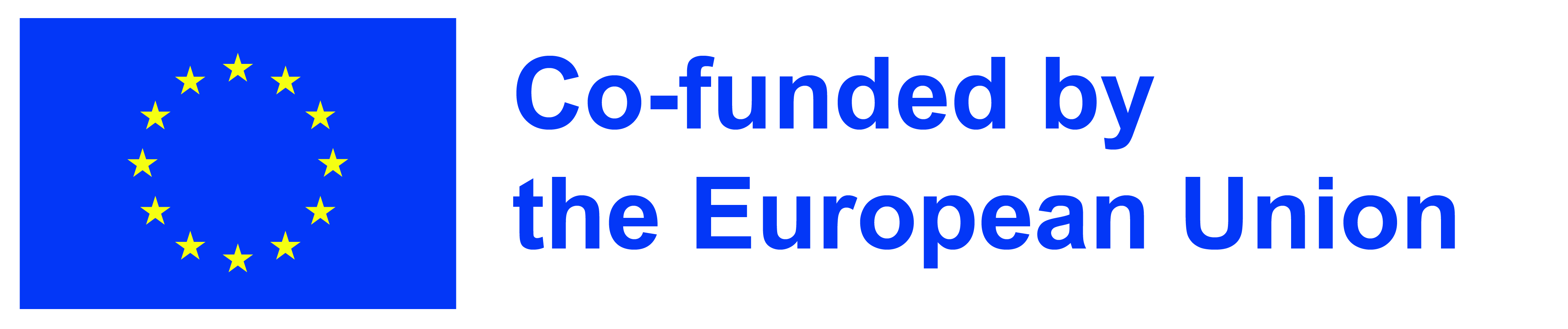 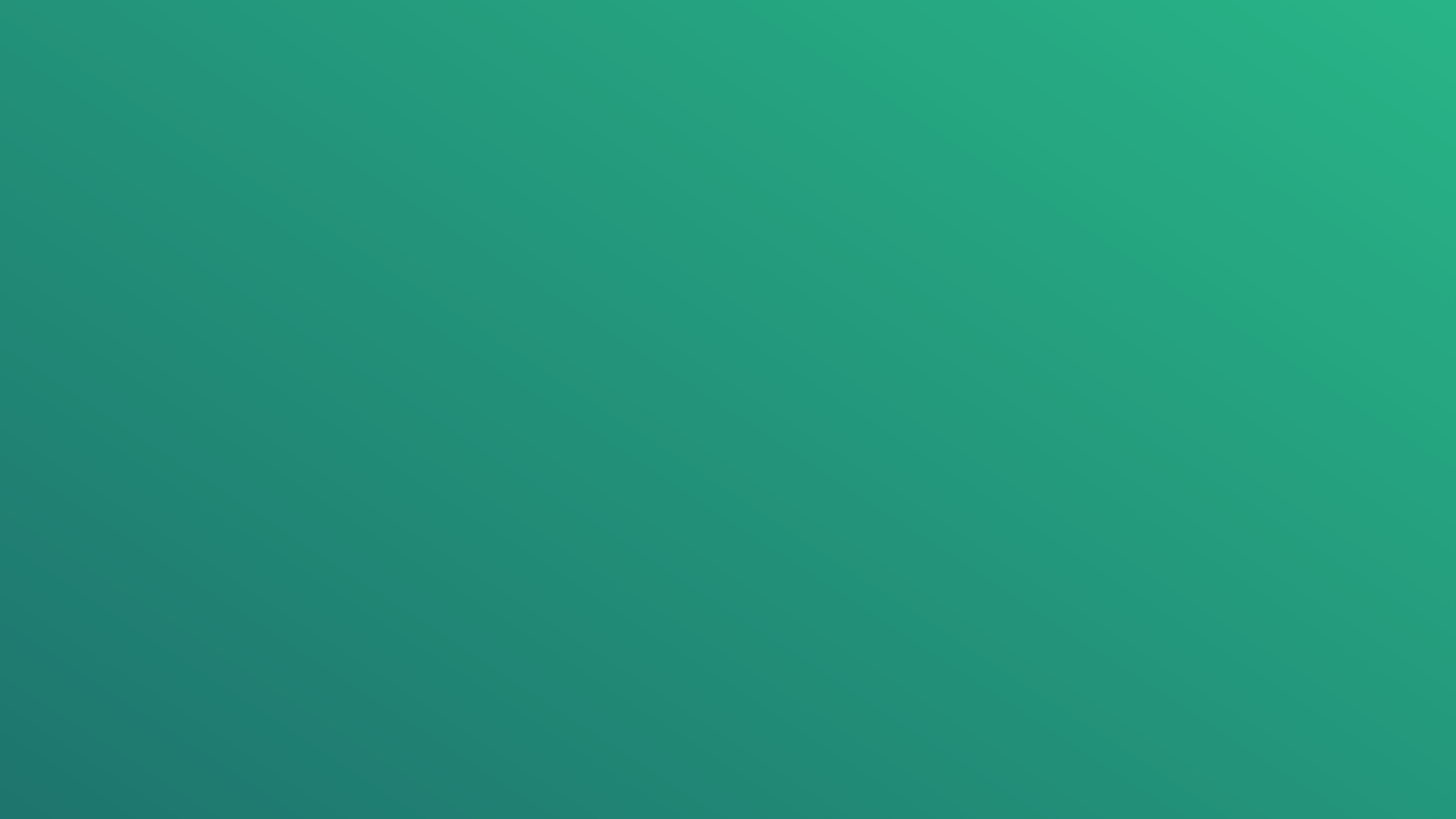 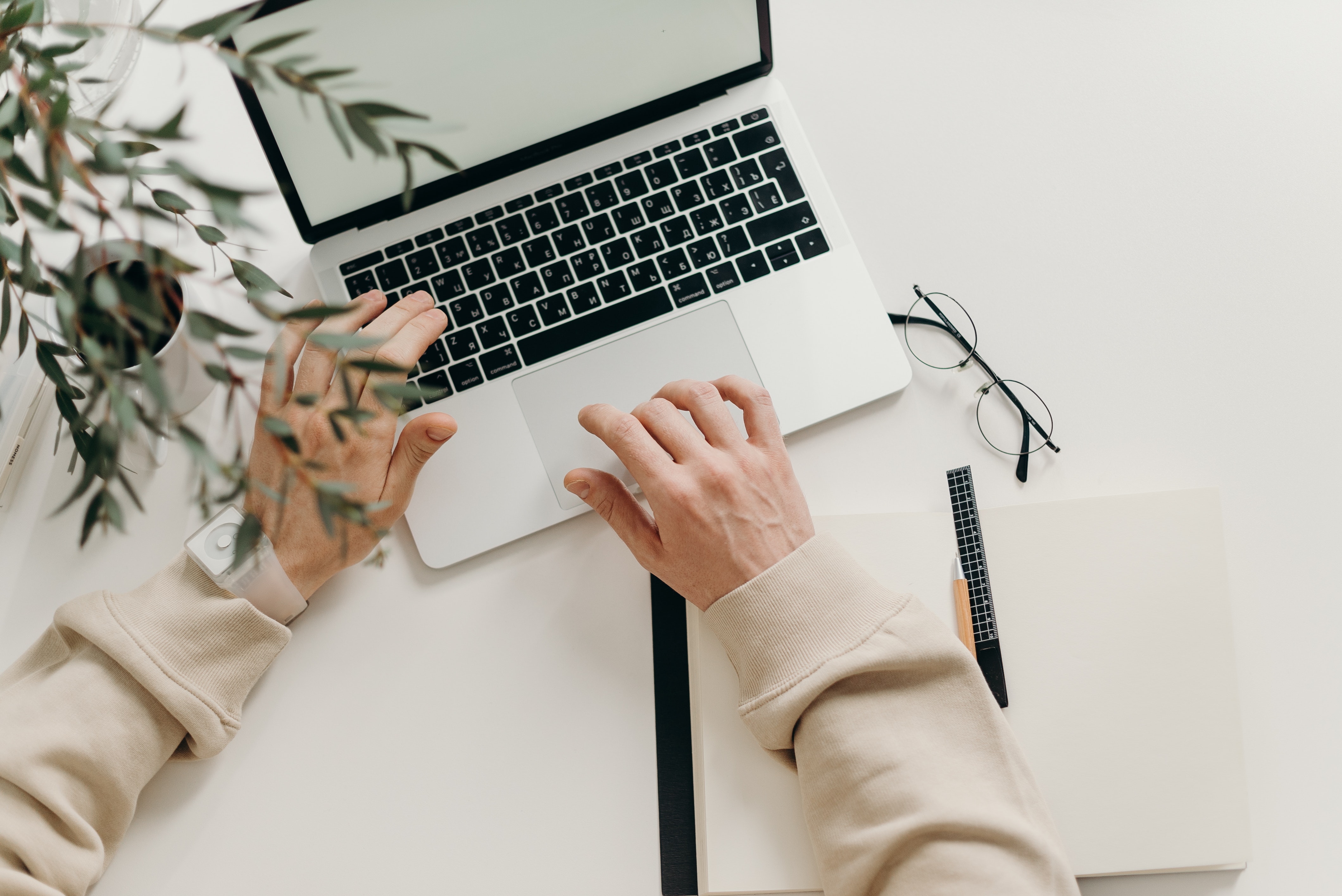 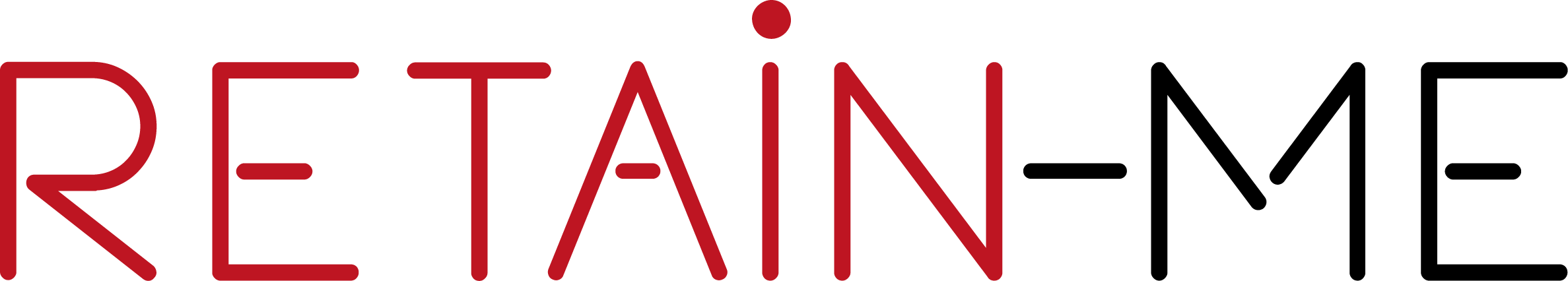 ΔΡΑΣΤΗΡΙΟΤΗΤΑ 1
ΠΏΣ ΝΑ ΒΕΛΤΙΏΣΕΤΕ ΤΗΝ ΑΥΤΟΠΕΙΘΑΡΧΊΑ ΌΤΑΝ ΕΡΓΆΖΕΣΤΕ ΕΞ ΑΠΟΣΤΆΣΕΩΣ
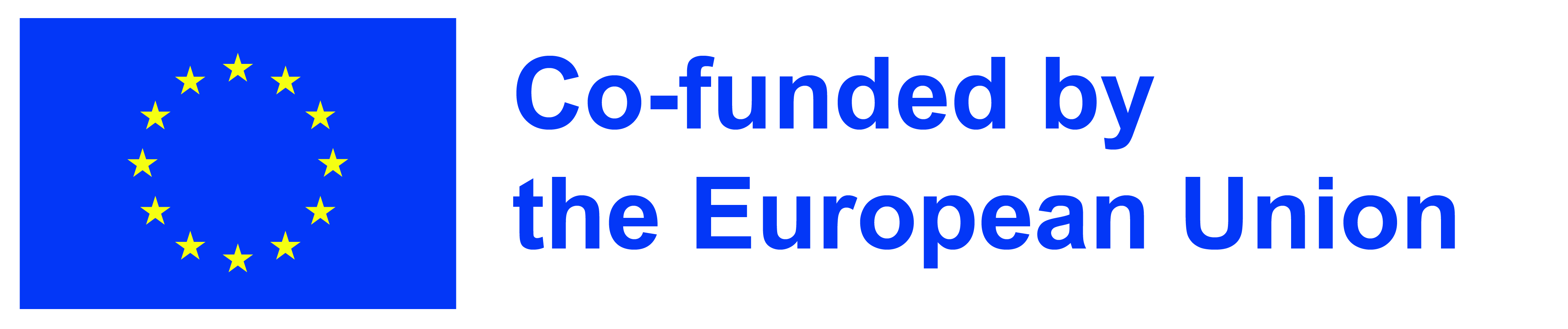 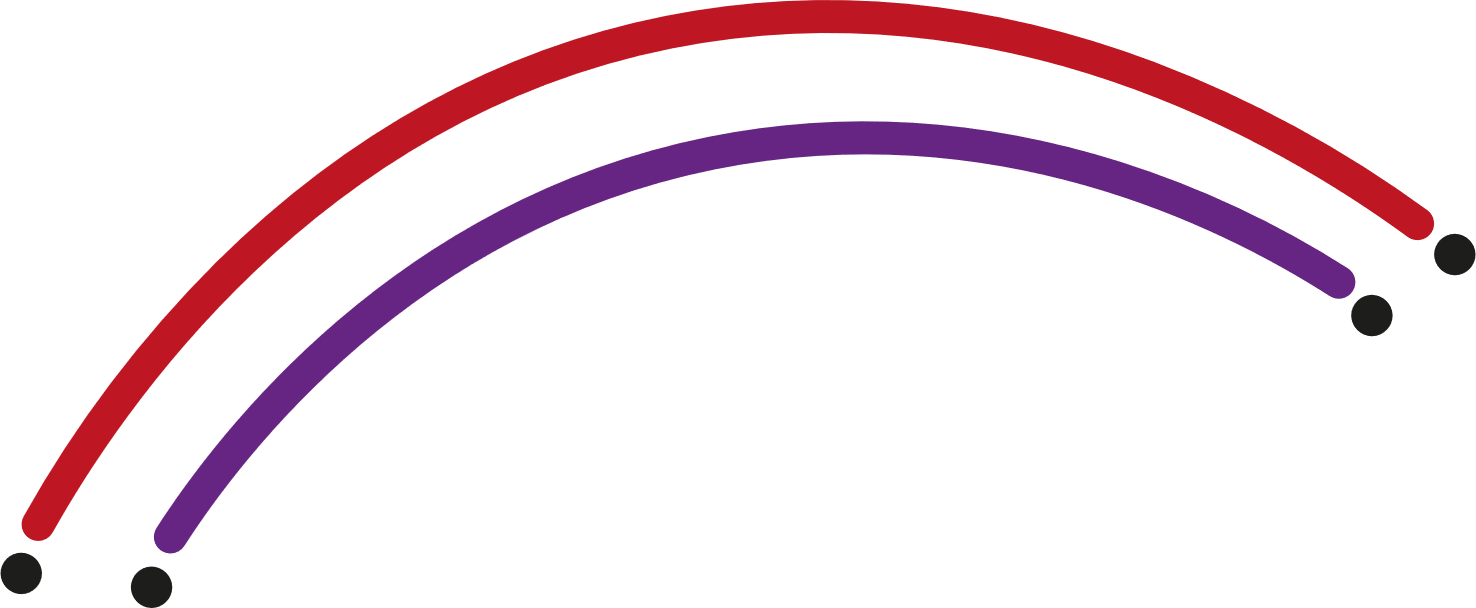 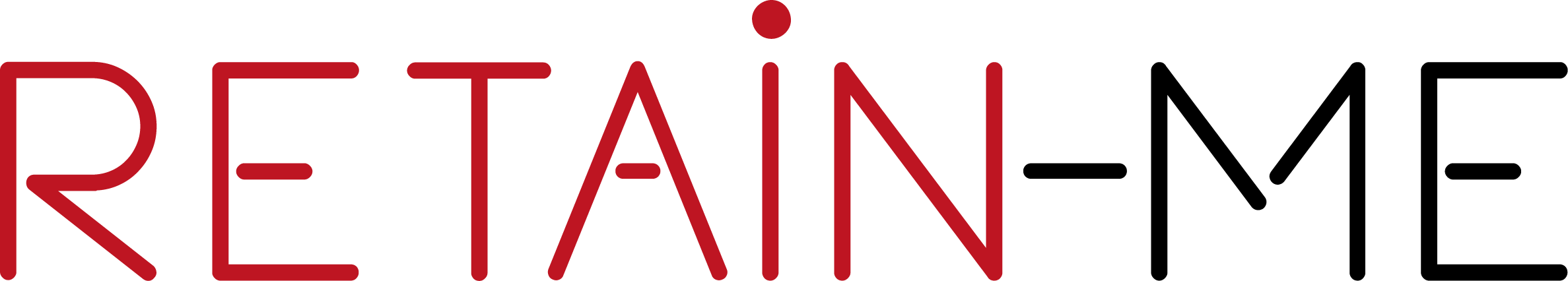 Ως απομακρυσμένος εργαζόμενος, πρέπει να καταβάλλετε μεγαλύτερη προσπάθεια για να παραμείνετε συγκεντρωμένοι. Από τις συχνές διακοπές από την οικογένεια και τους φίλους, τους θορυβώδεις γείτονες μέχρι την έντονη επιθυμία να ξαναπέσετε στο κρεβάτι, υπάρχουν μυριάδες περισπασμοί γύρω σας και μπορεί να είναι δύσκολο να διατηρήσετε το επίπεδο παραγωγικότητας που επιδεικνύετε στο περιβάλλον του γραφείου 9-5.
Γι' αυτό είναι σημαντικό να μάθετε πώς να πειθαρχείτε όταν εργάζεστε από το σπίτι.

Σε αυτή τη δραστηριότητα υπάρχουν συμβουλές για να γίνετε πιο πειθαρχημένοι.
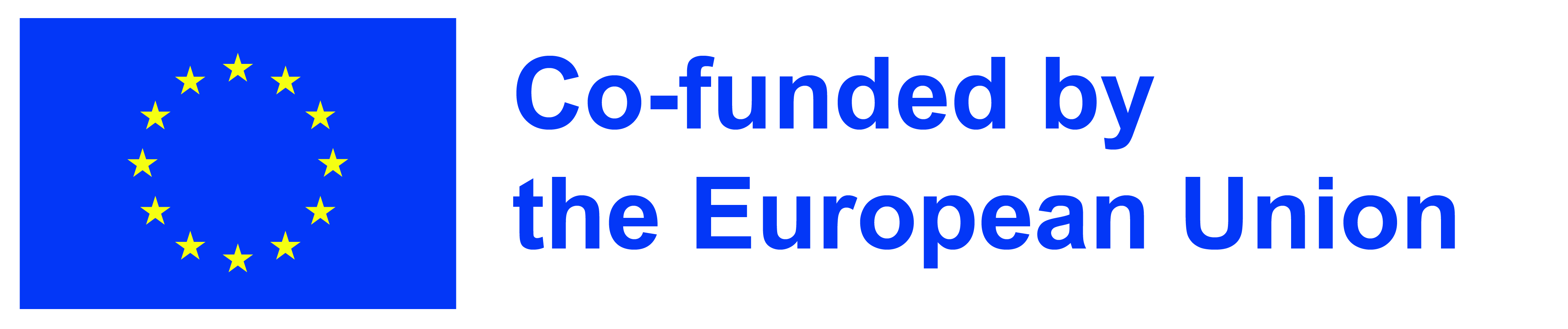 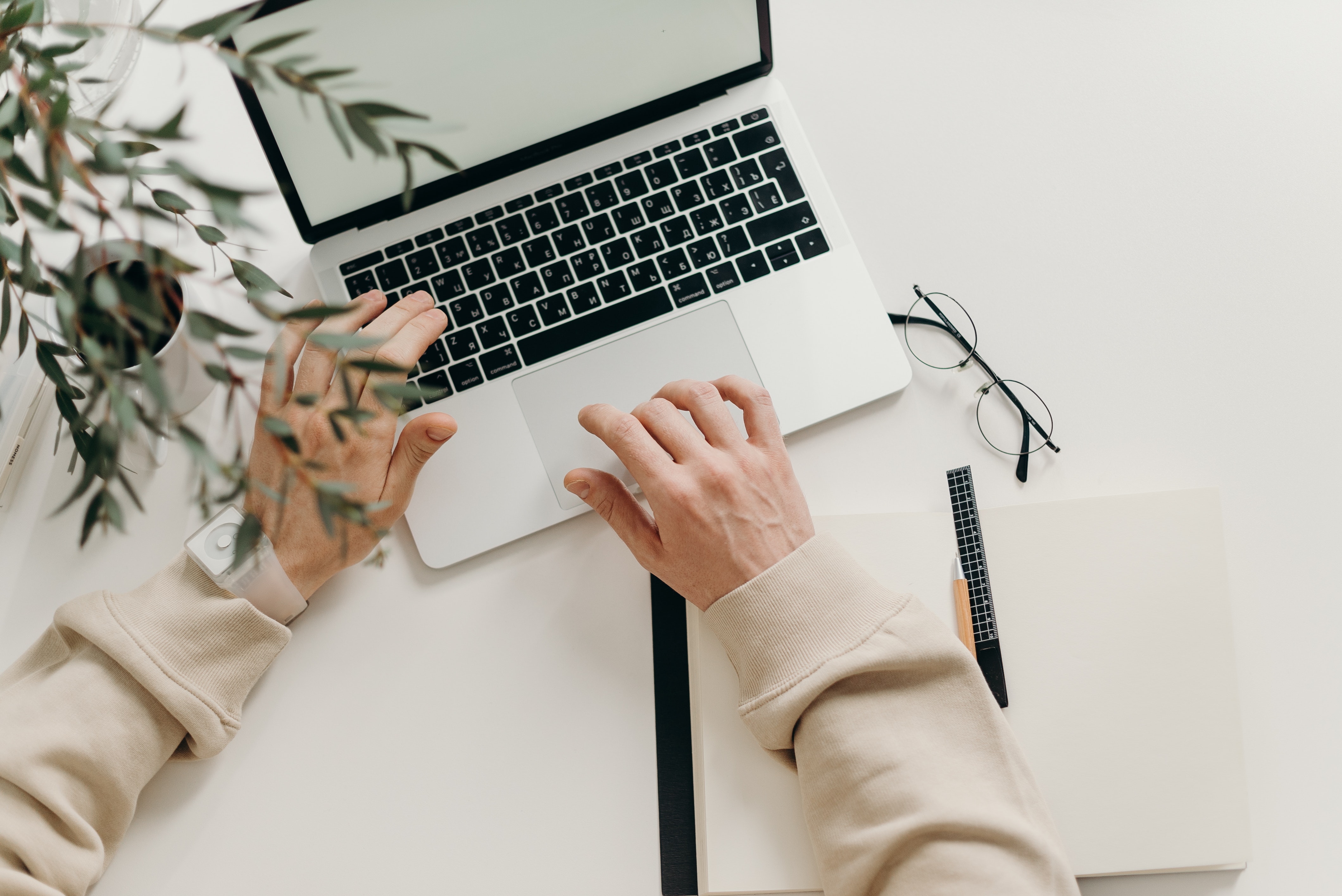 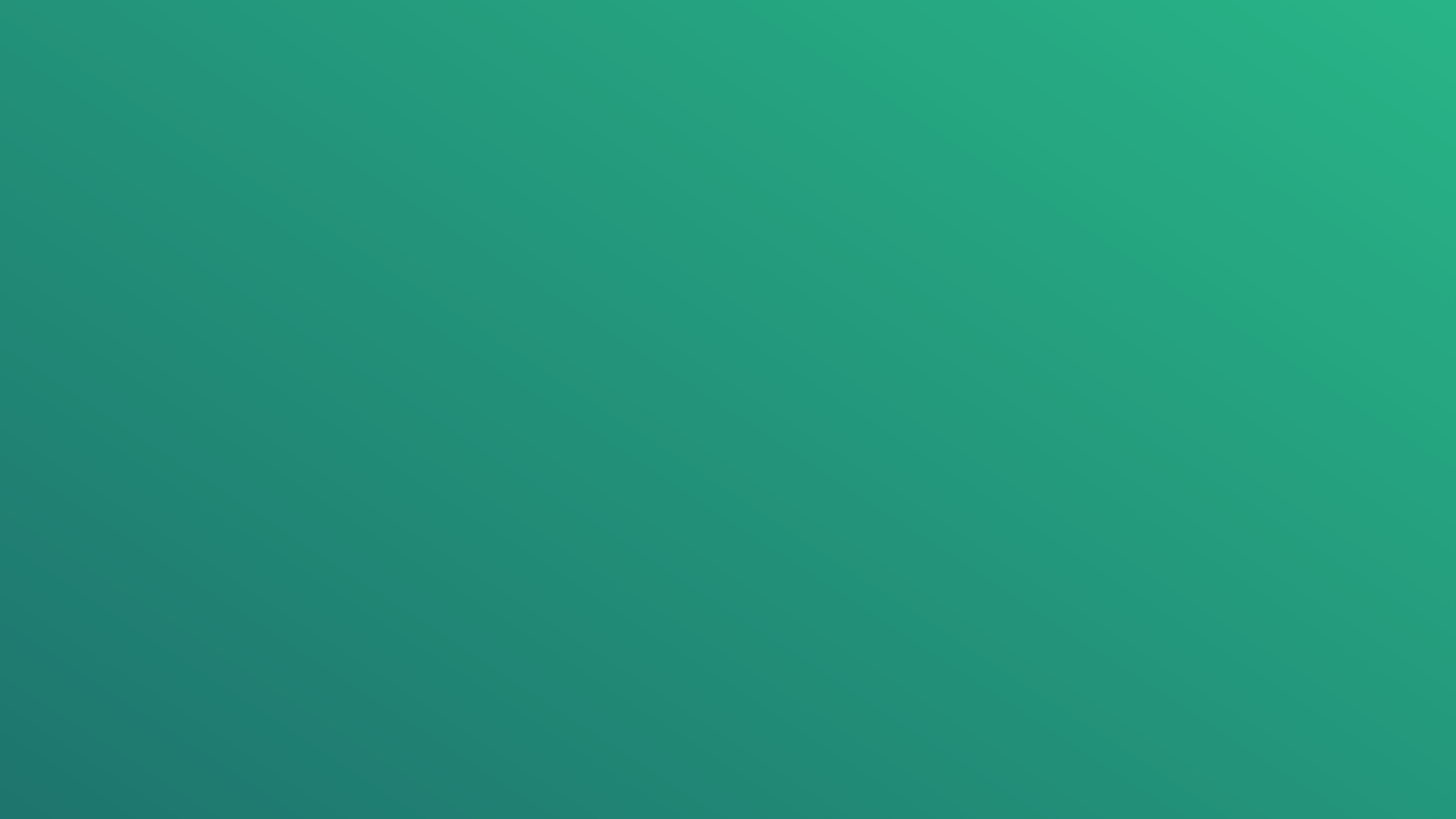 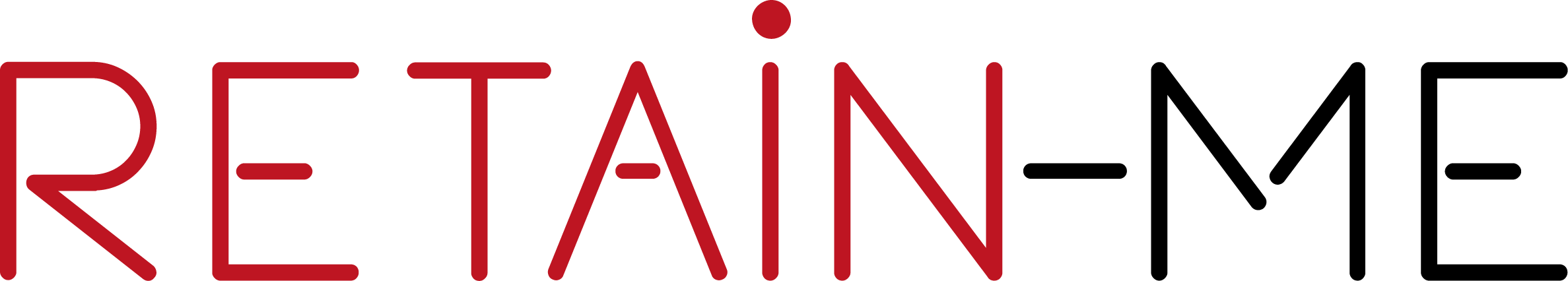 ΔΡΑΣΤΗΡΙΟΤΗΤΑ 2
ΠΈΝΤΕ ΑΠΟΤΕΛΕΣΜΑΤΙΚΟΊ ΤΡΌΠΟΙ ΓΙΑ ΝΑ ΑΠΟΚΤΉΣΕΤΕ ΠΕΡΙΣΣΌΤΕΡΗ ΑΥΤΟΠΕΙΘΑΡΧΊΑ
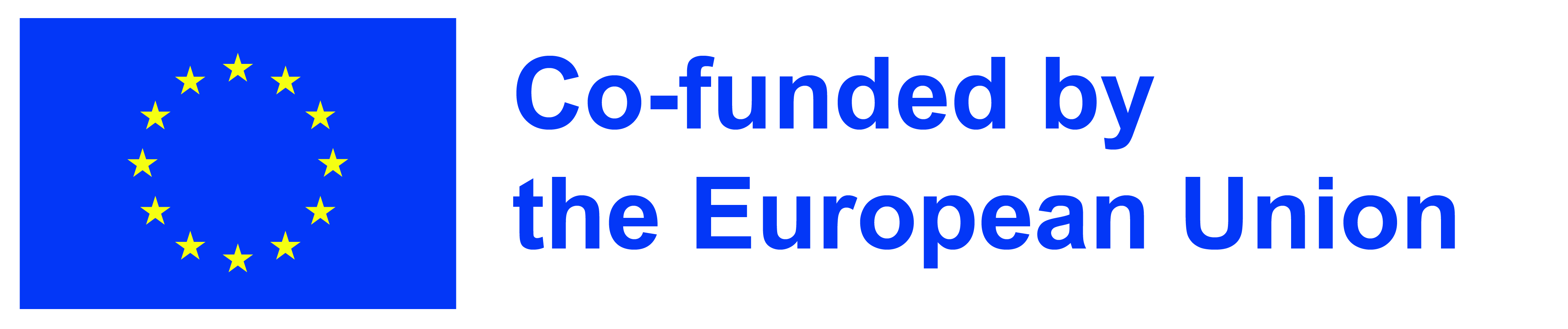 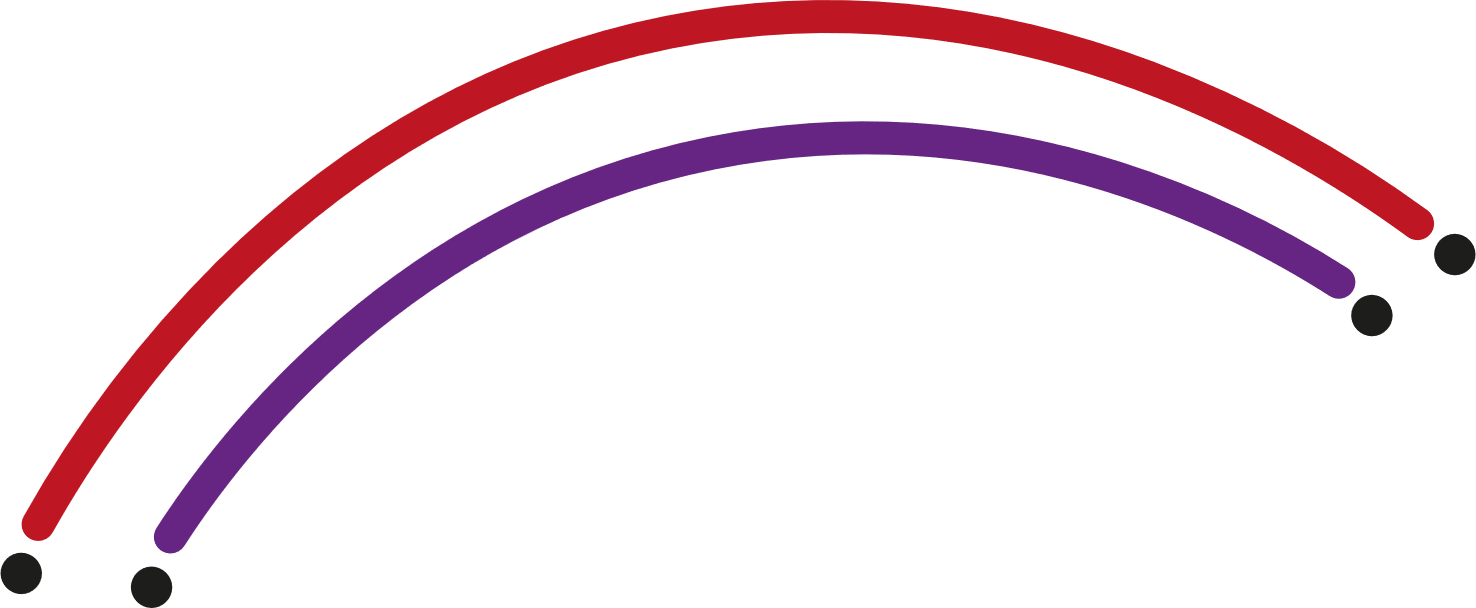 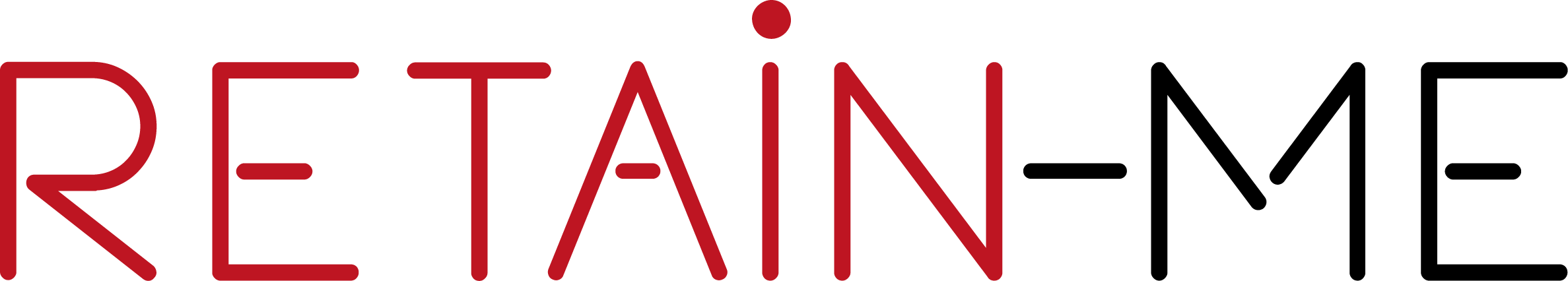 Υπάρχουν πέντε χαρακτηριστικά που διακρίνουν τους ανθρώπους που έχουν αυτοπειθαρχία: αυτογνωσία, επίγνωση, δέσμευση, θάρρος και ικανότητα αυτοπαρακίνησης.


 Μπορείτε να μάθετε να είστε πιο αυτοπειθαρχημένοι εξασκώντας αυτές τις πλευρές του εαυτού σας.
Σε αυτή τη δραστηριότητα μπορείτε να μάθετε περισσότερα για το πώς να αποκτήσετε περισσότερη αυτοπειθαρχία.
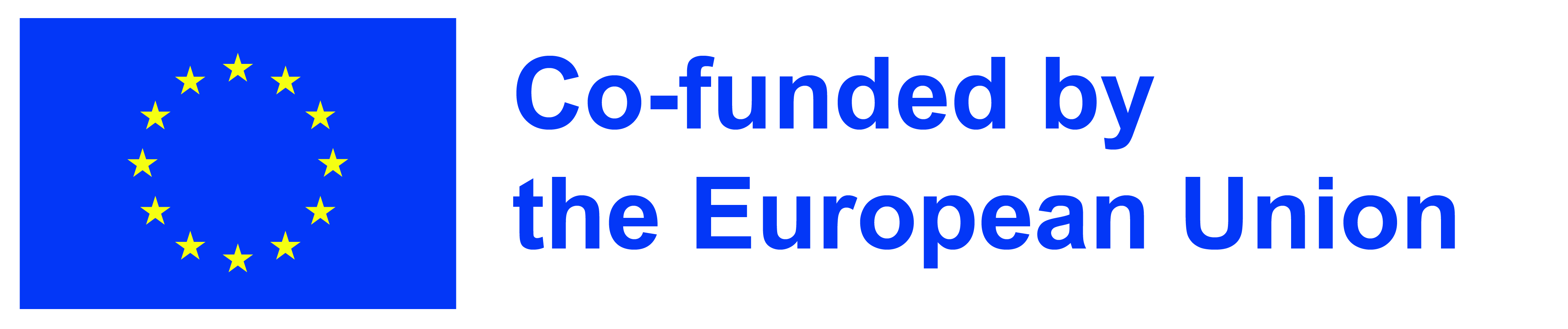 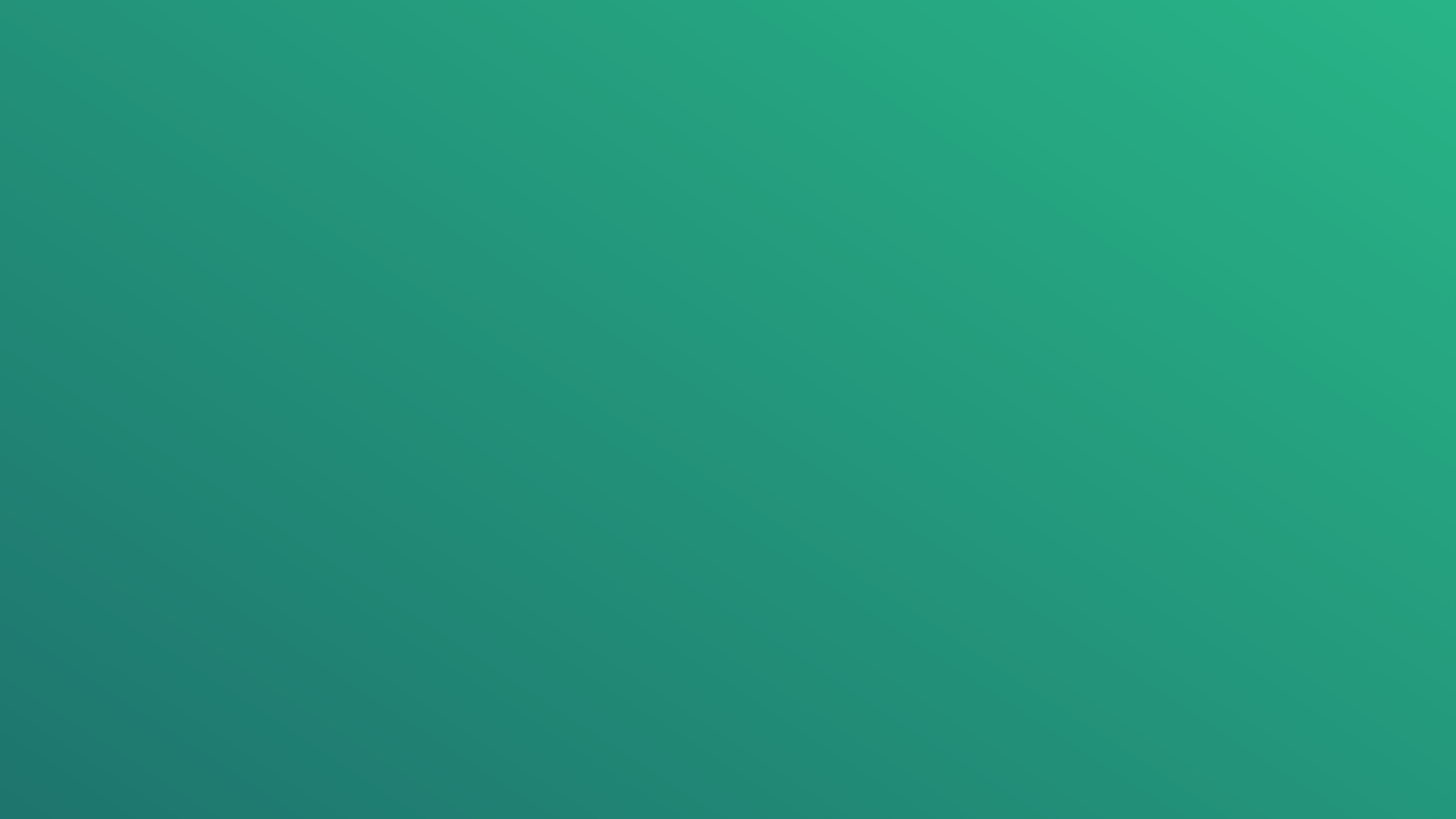 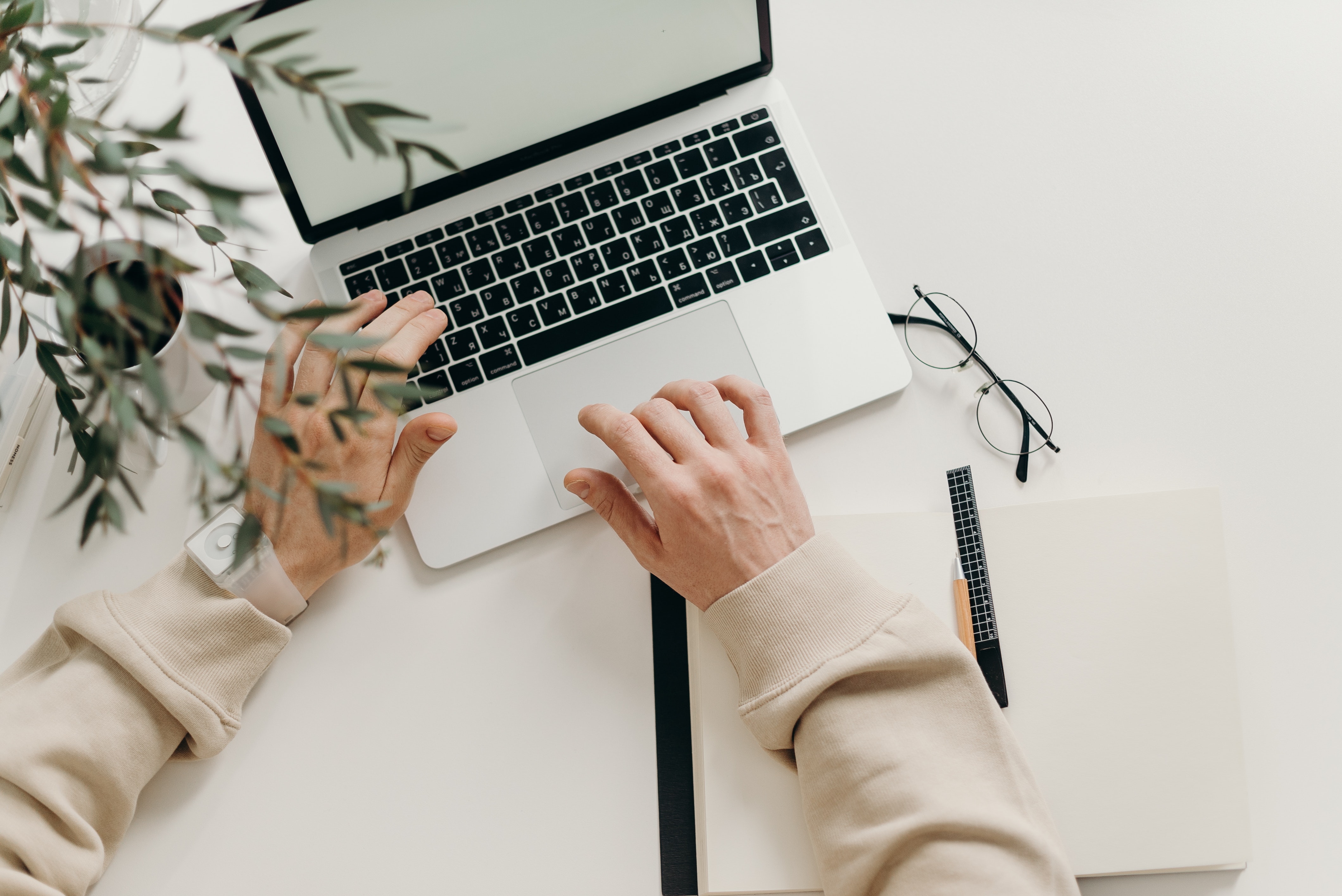 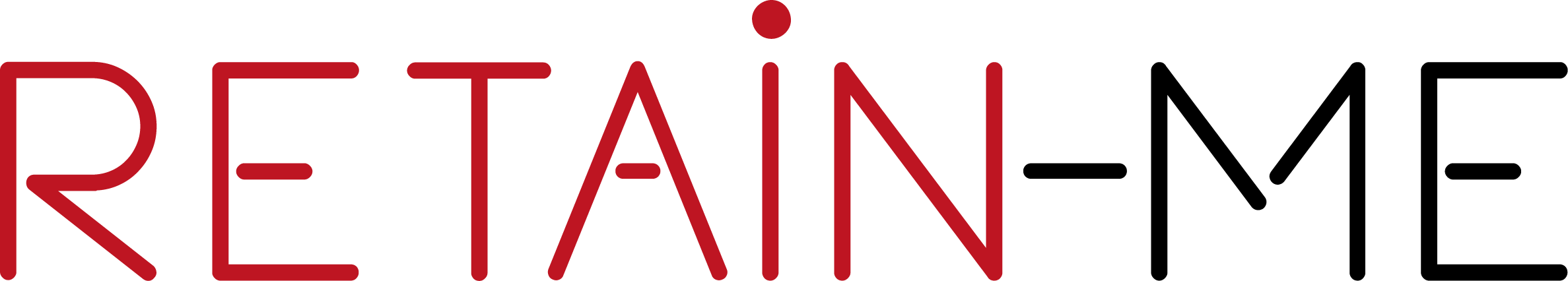 ΚΛΕΊΣΙΜΟ & ΣΥΜΠΈΡΑΣΜΑ
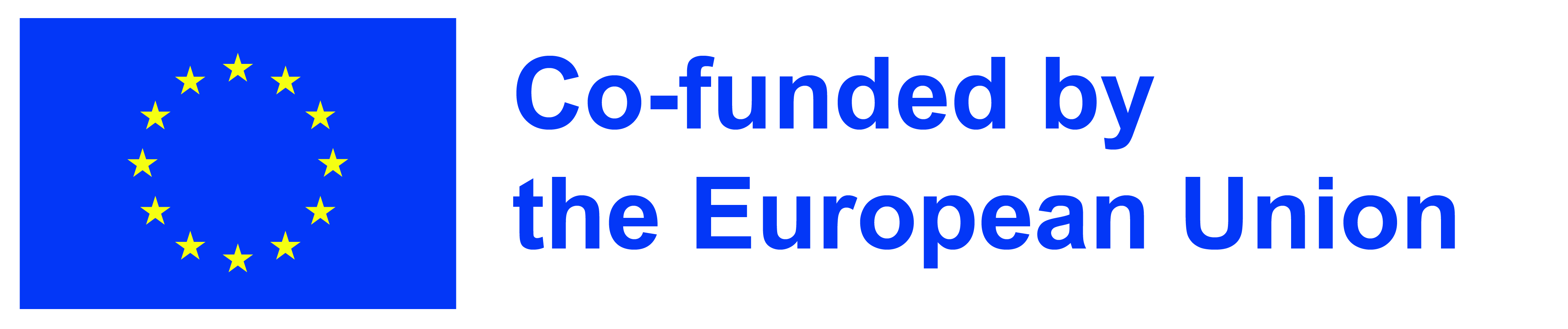 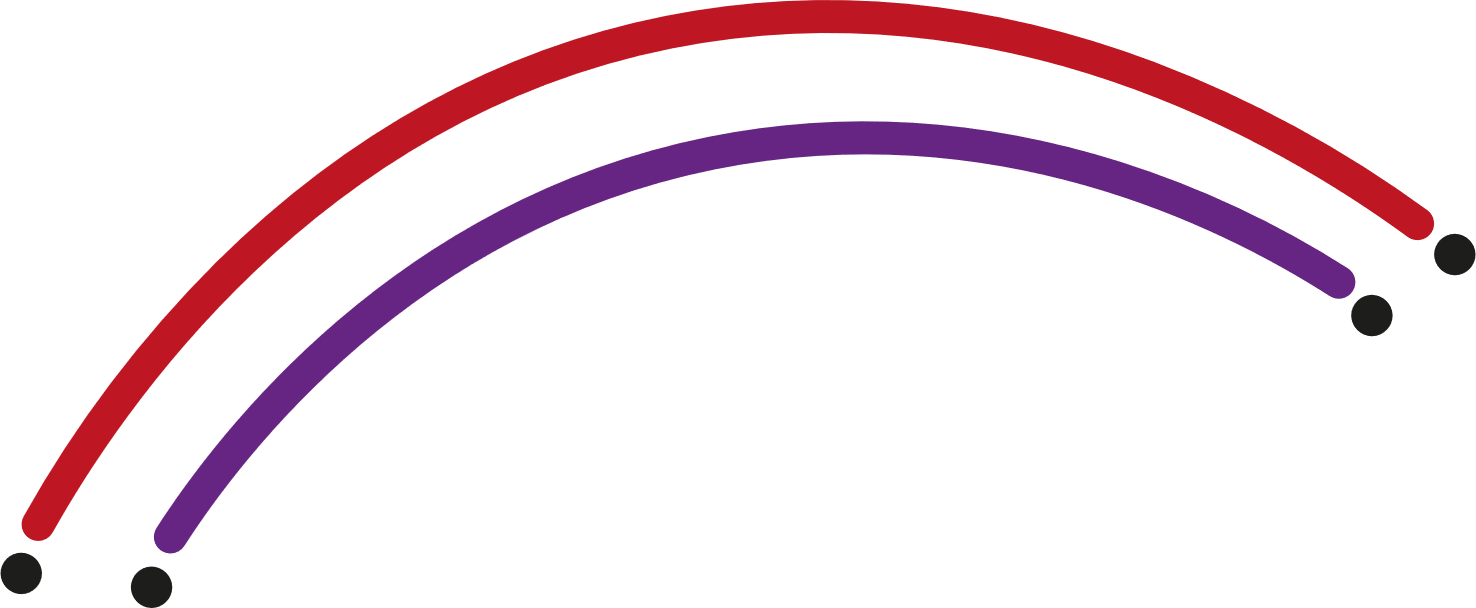 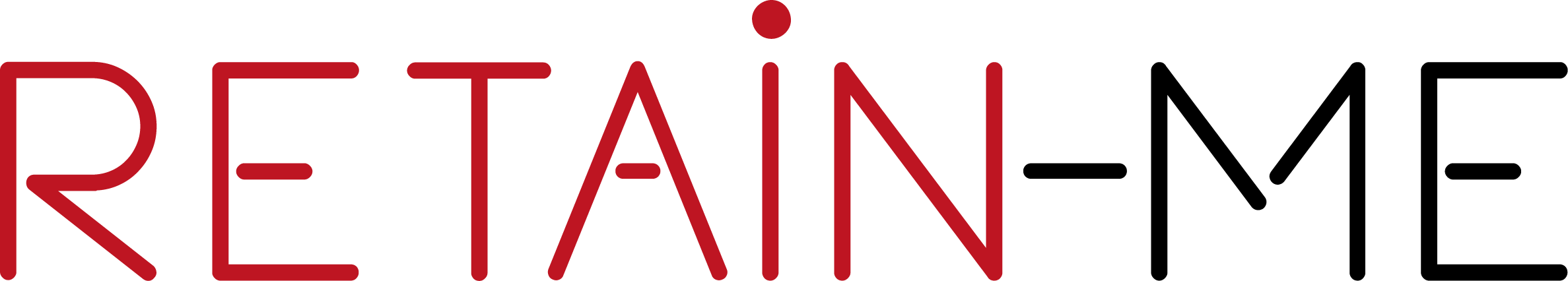 Τα σημαντικότερα χαρακτηριστικά ενός αυτοπειθαρχημένου ατόμου είναι η υπευθυνότητα, η επιμονή, η ισχυρή εργασιακή ηθική και η αυτοφροντίδα. Ακόμη και αν δεν αισθάνεστε ότι τσεκάρετε όλα αυτά τα κουτάκια, να είστε σίγουροι ότι η ανάπτυξη της αυτοπειθαρχίας σας είναι εφικτή. 

Η διαδικασία αυτή ξεκινά με ασκήσεις αυτοελέγχου. Άλλωστε, άλλοι τρόποι για να ενισχύσετε την αυτοπειθαρχία σας είναι η αποφυγή της πολυπραγμοσύνης και των περισπασμών, καθώς και η δημιουργία ενός παραγωγικού περιβάλλοντος για τον εαυτό σας. 

Επιπλέον, η πειθαρχία σας είναι ιδιαίτερα σημαντική όταν εργάζεστε από το σπίτι. Σε αυτή την περίπτωση, θα πρέπει να προσπαθείτε να τηρείτε το ωράριο εργασίας σας στο σπίτι και να κάνετε πάντα σχέδια για την ημέρα που έχετε μπροστά σας.
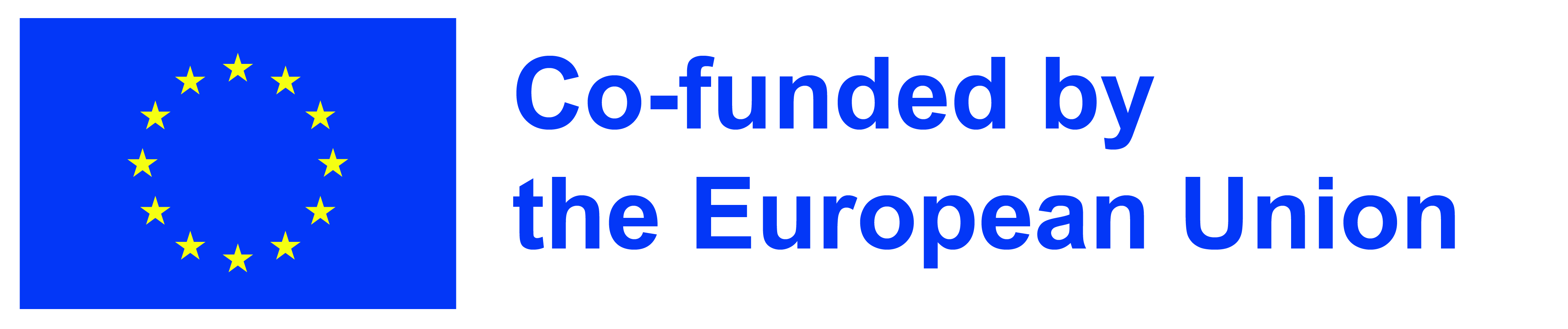 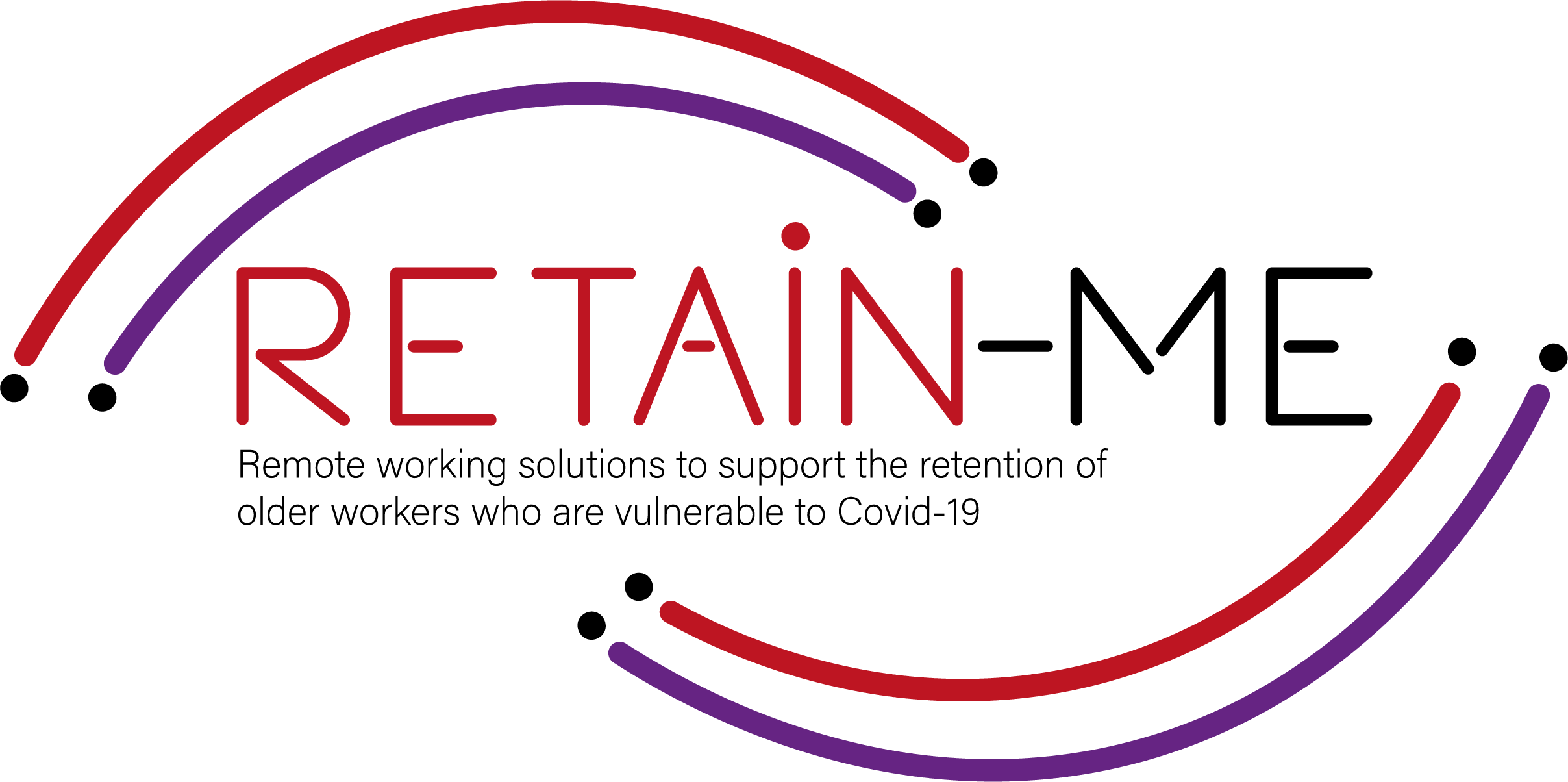 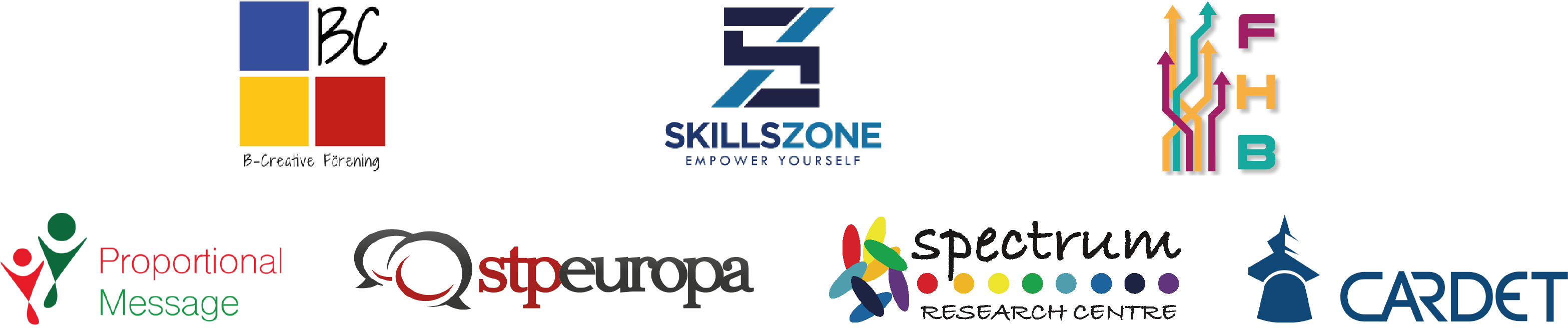 "Η υποστήριξη της Ευρωπαϊκής Επιτροπής για την παραγωγή της παρούσας δημοσίευσης δεν συνιστά έγκριση του περιεχομένου, το οποίο αντανακλά τις απόψεις μόνο των συγγραφέων, και η Επιτροπή δεν μπορεί να θεωρηθεί υπεύθυνη για οποιαδήποτε χρήση των πληροφοριών που περιέχονται σε αυτήν." Αριθμός έργου: 2021-1-SE01-KA220-VET-000032922
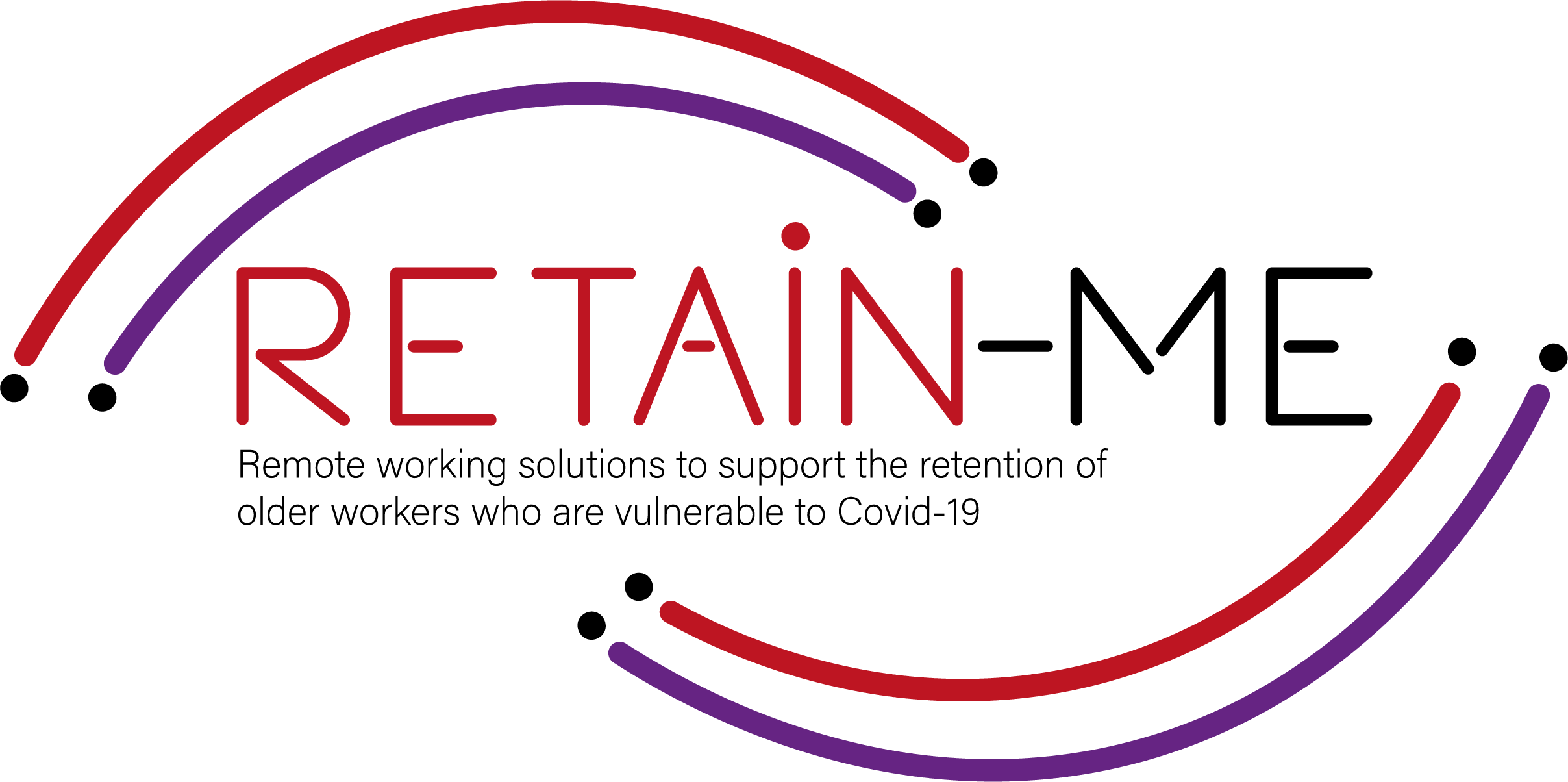 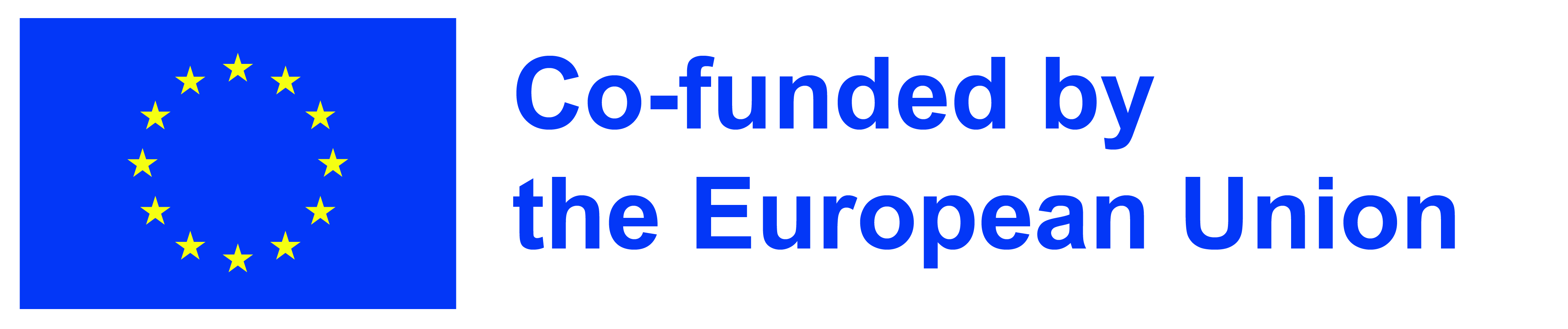